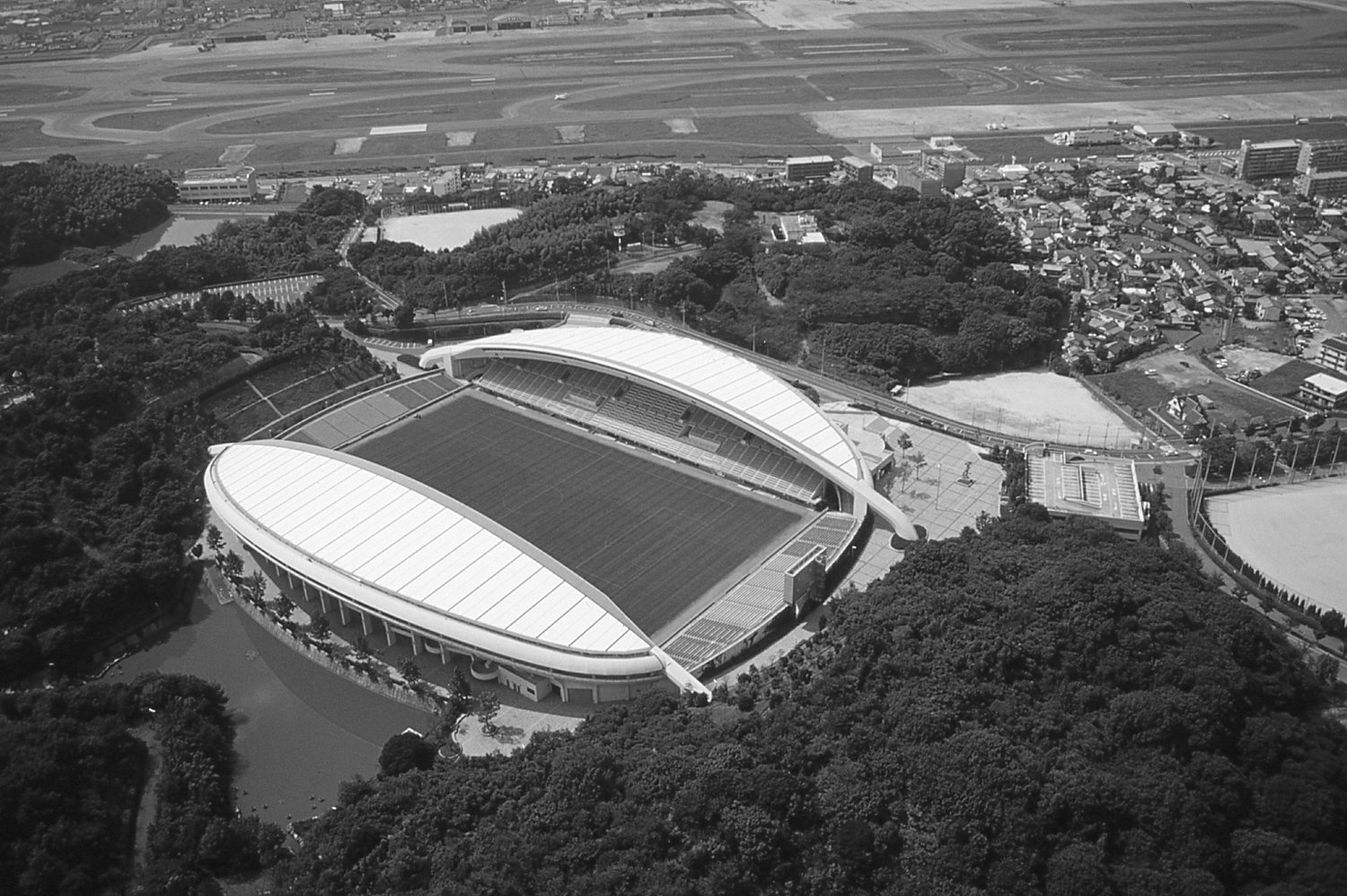 Economic and Environmental Impacts of Sports League Transitions:
A Case Study of the J.League


Ryosuke Yamashitaa, Haruka Todaa, Shigemi Kagawab

a: Graduate School of Economics, Kyushu University, Fukuoka, Japan
b: Faculty of Economics, Kyushu University, Fukuoka, Japan
[Speaker Notes: Hello, I’m Ryosuke Yamashita from Kyushu University
Today, I would like to present my research.My presentation title is Economic and Environmental Impacts of Sports League Transitions:
A Case Study of the J.League]
1. A table of contents
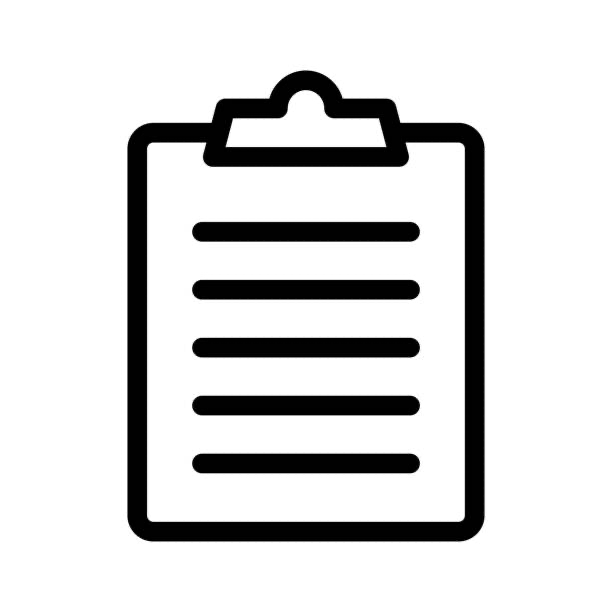 [Speaker Notes: The table of contents is as shown.]
2. Introduction
Sports events significantly boost local economies by hosting games, yet the travel of players and spectators also imposes environmental burdens 
　 (Luo, 2024; Dolf & Teehan, 2015).
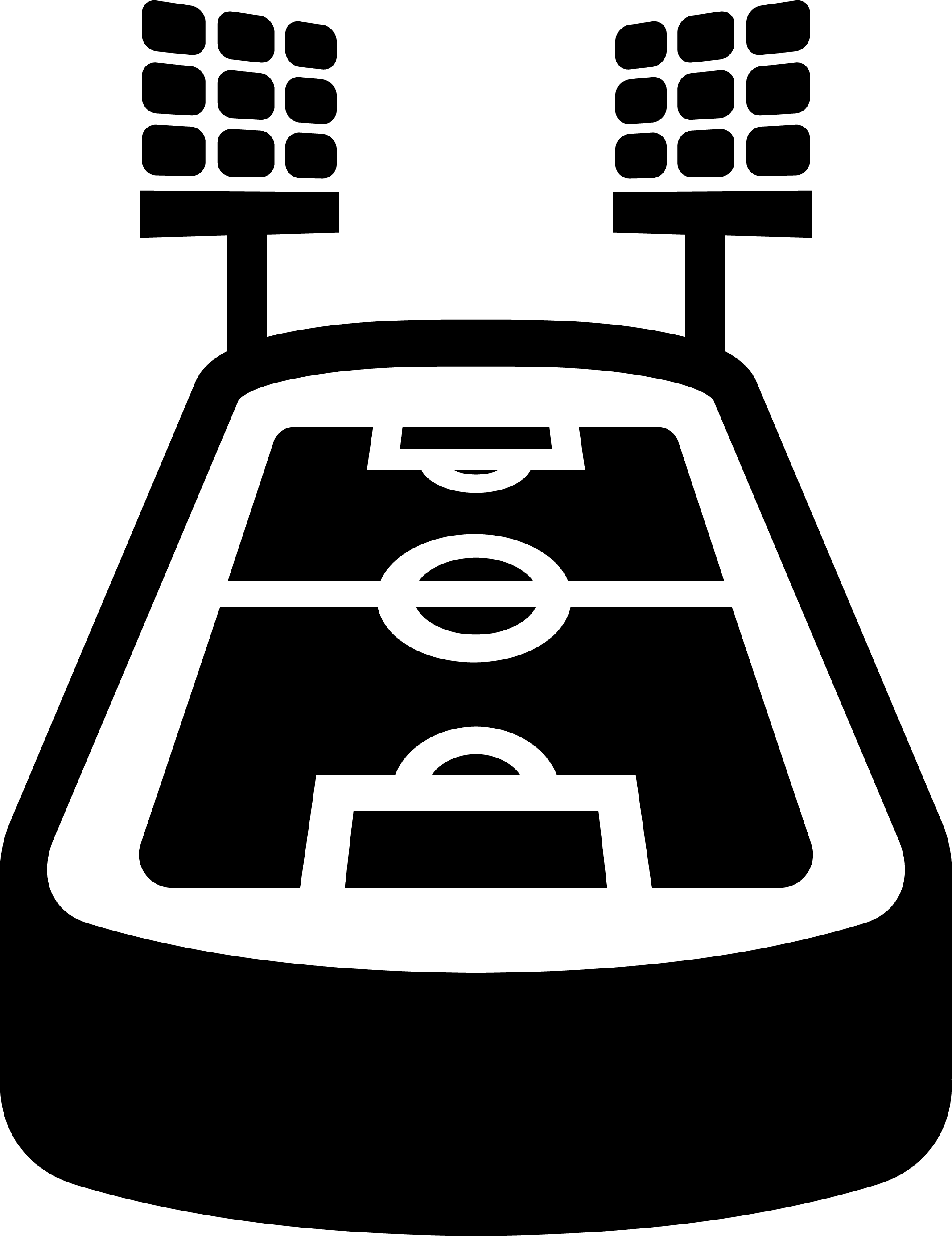 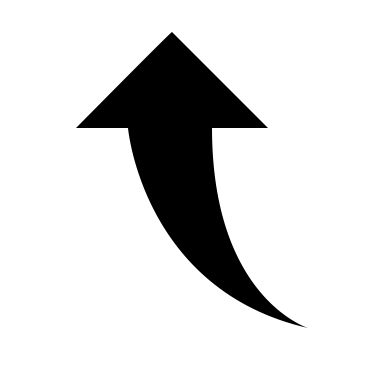 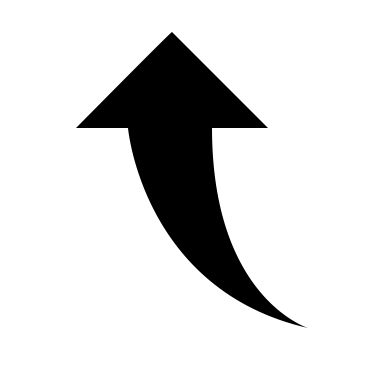 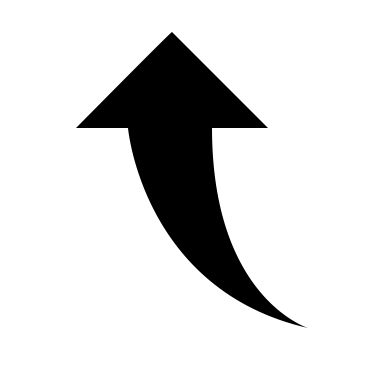 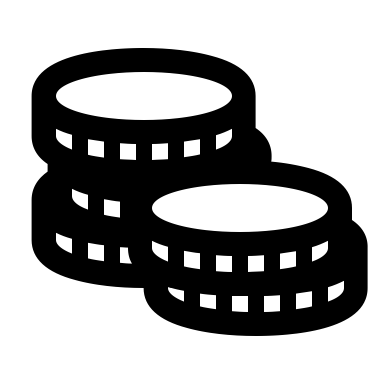 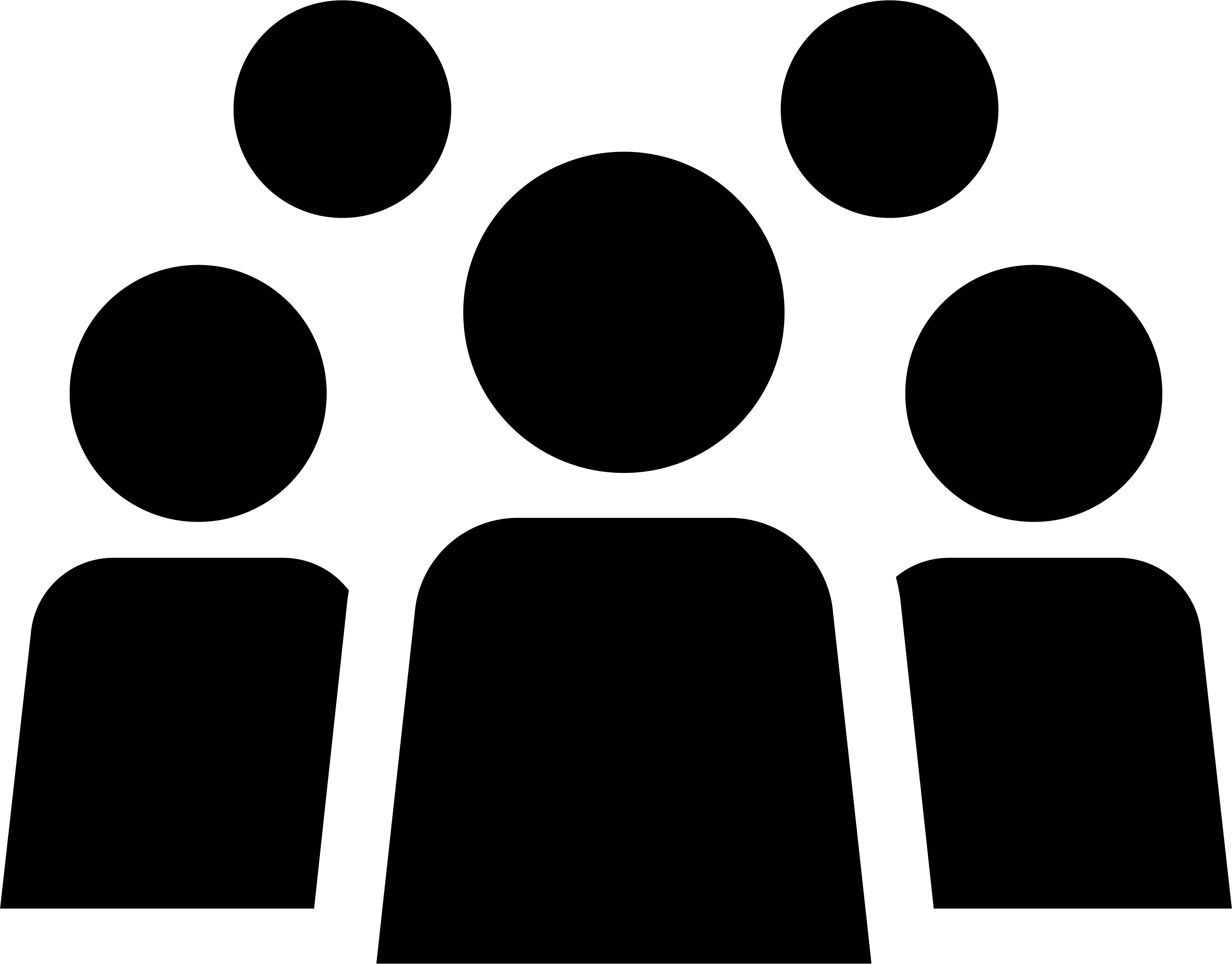 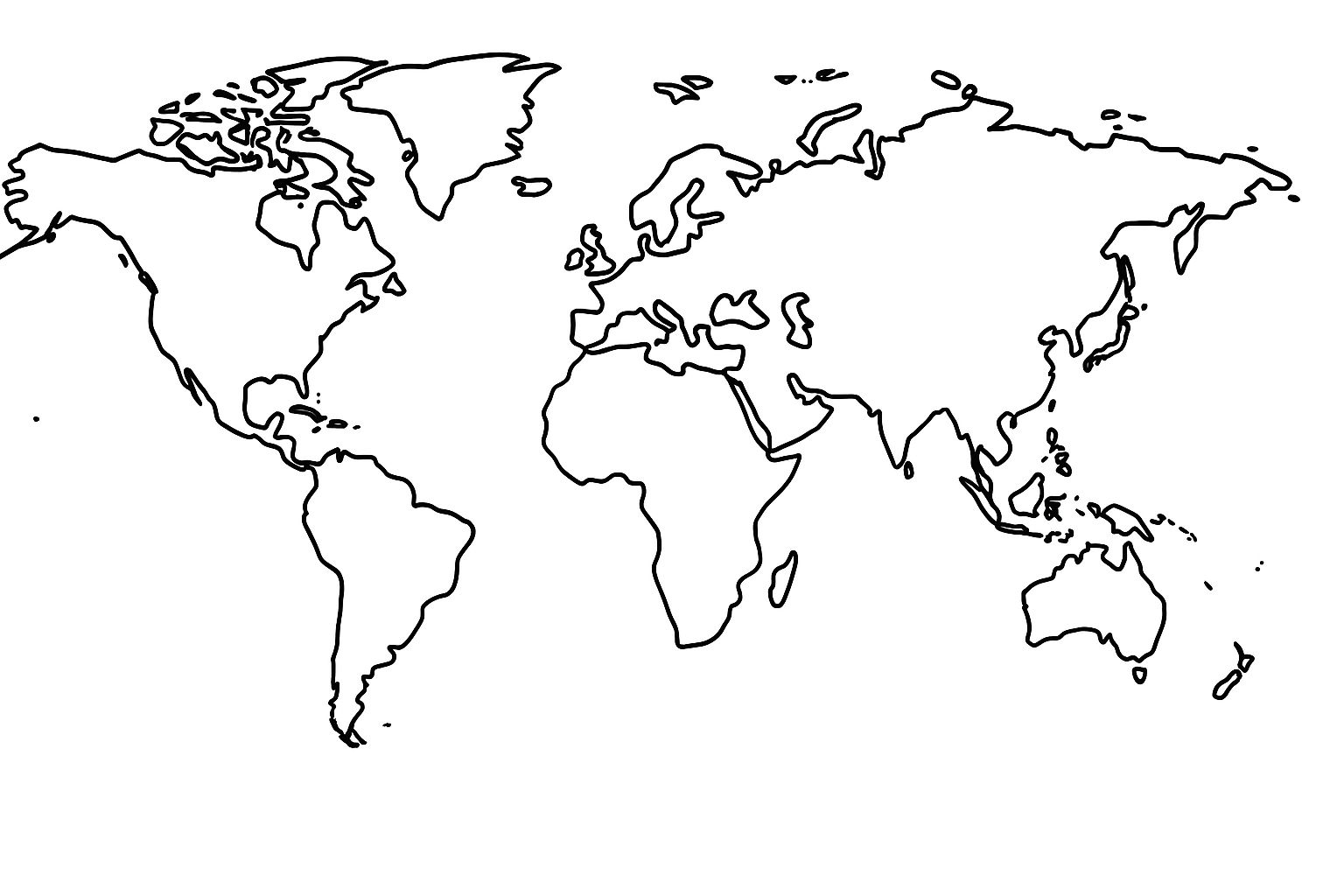 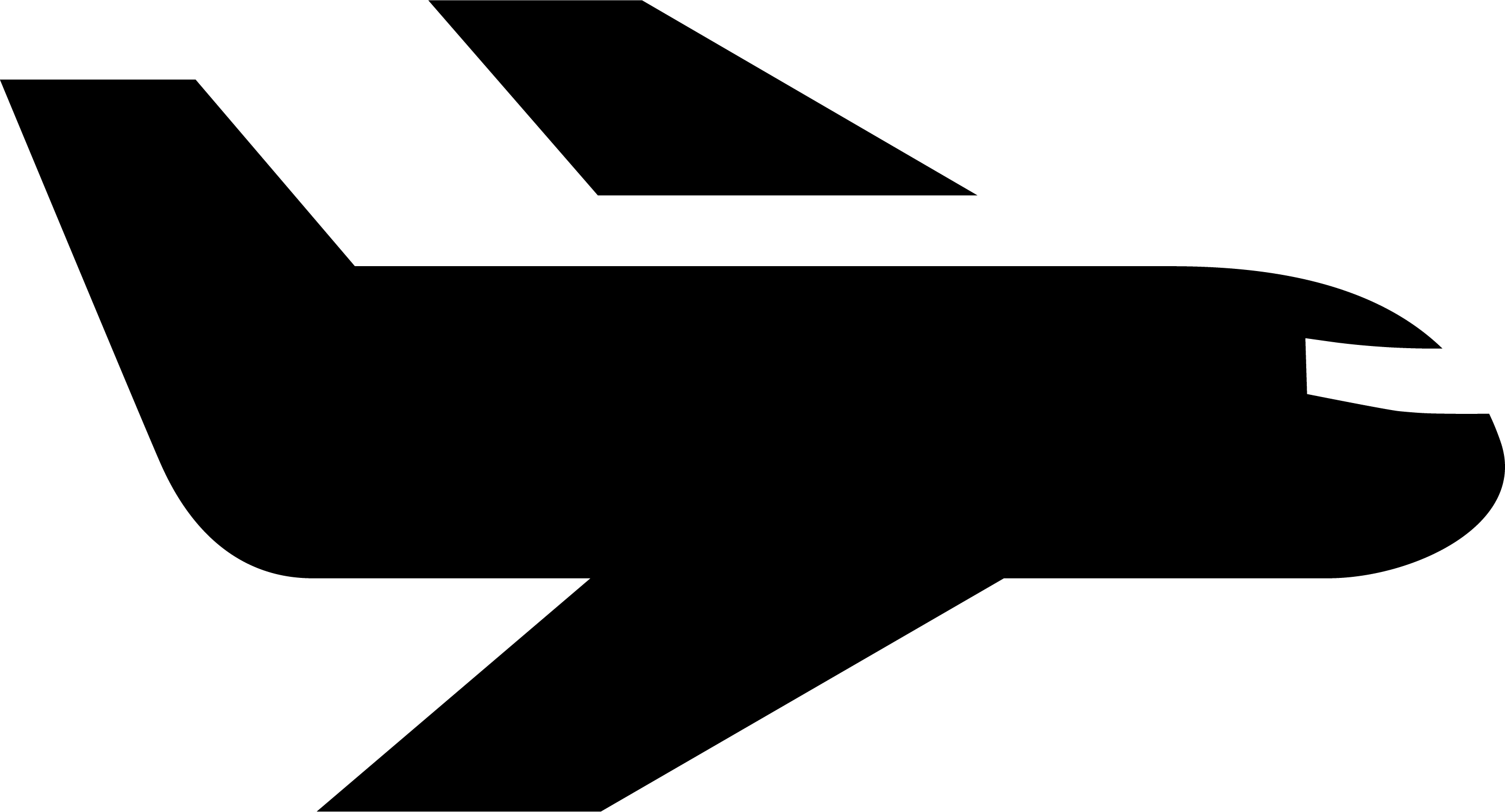 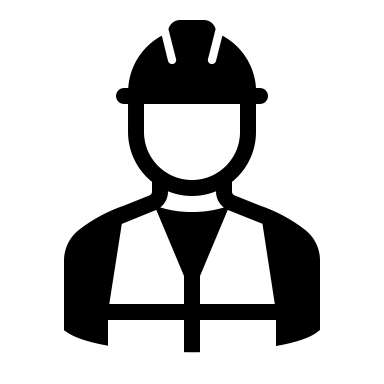 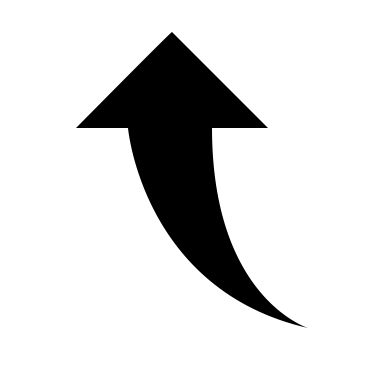 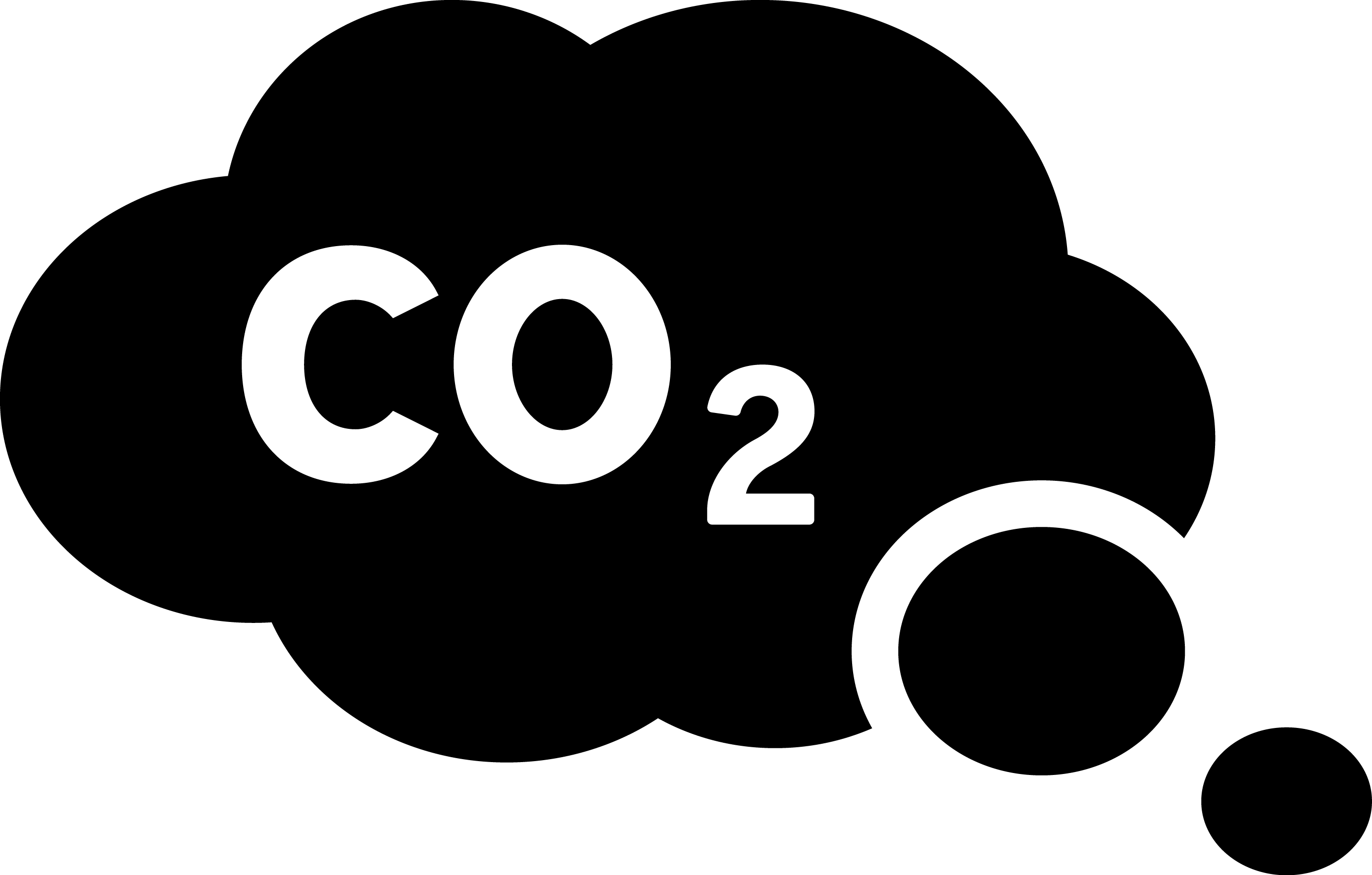 CO2 emissions associated with players and spectators travel are substantial, accounting for about 70% of the total emissions at the Vancouver 2010 Winter Olympics (VANOC, 2010).
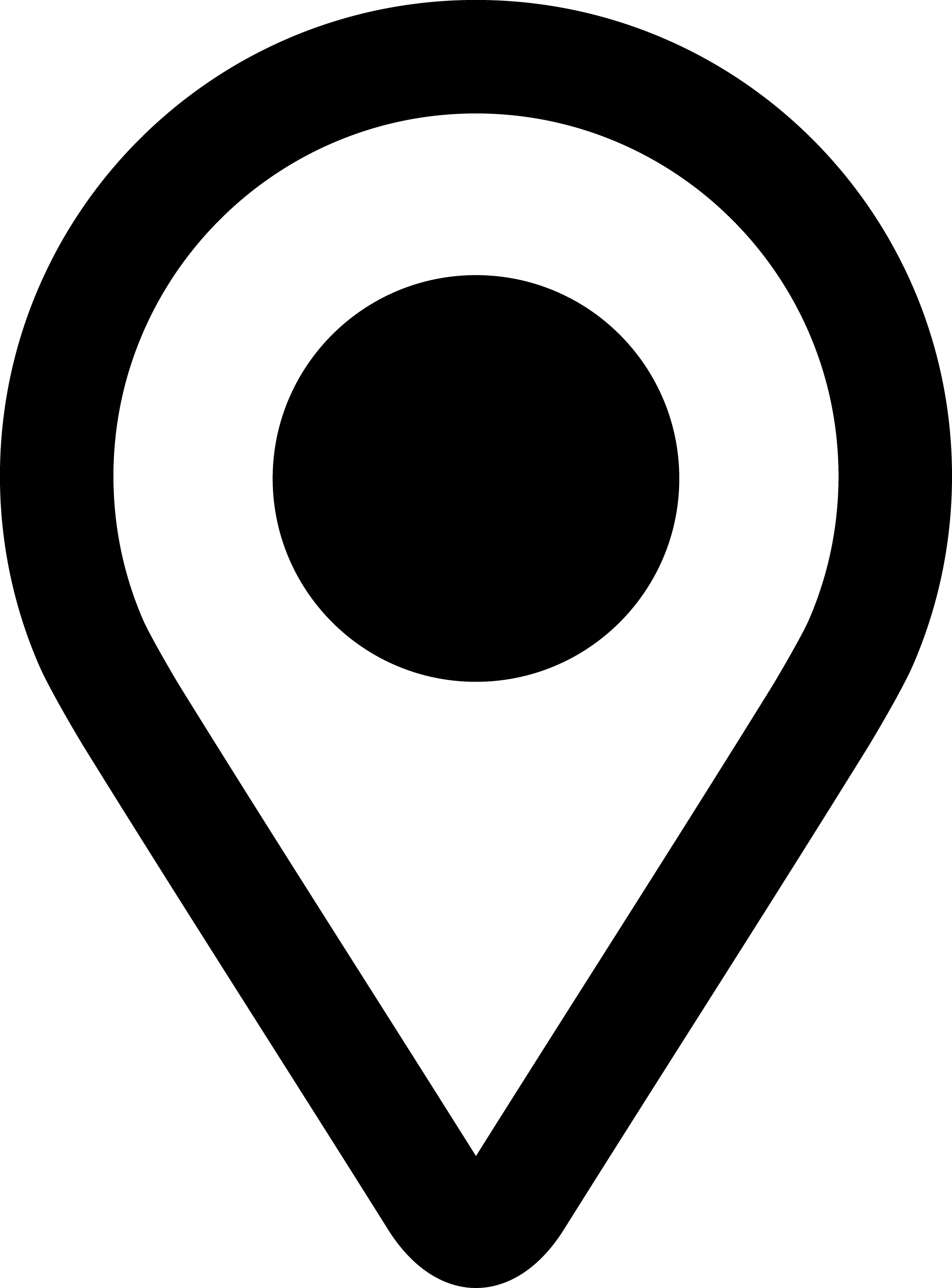 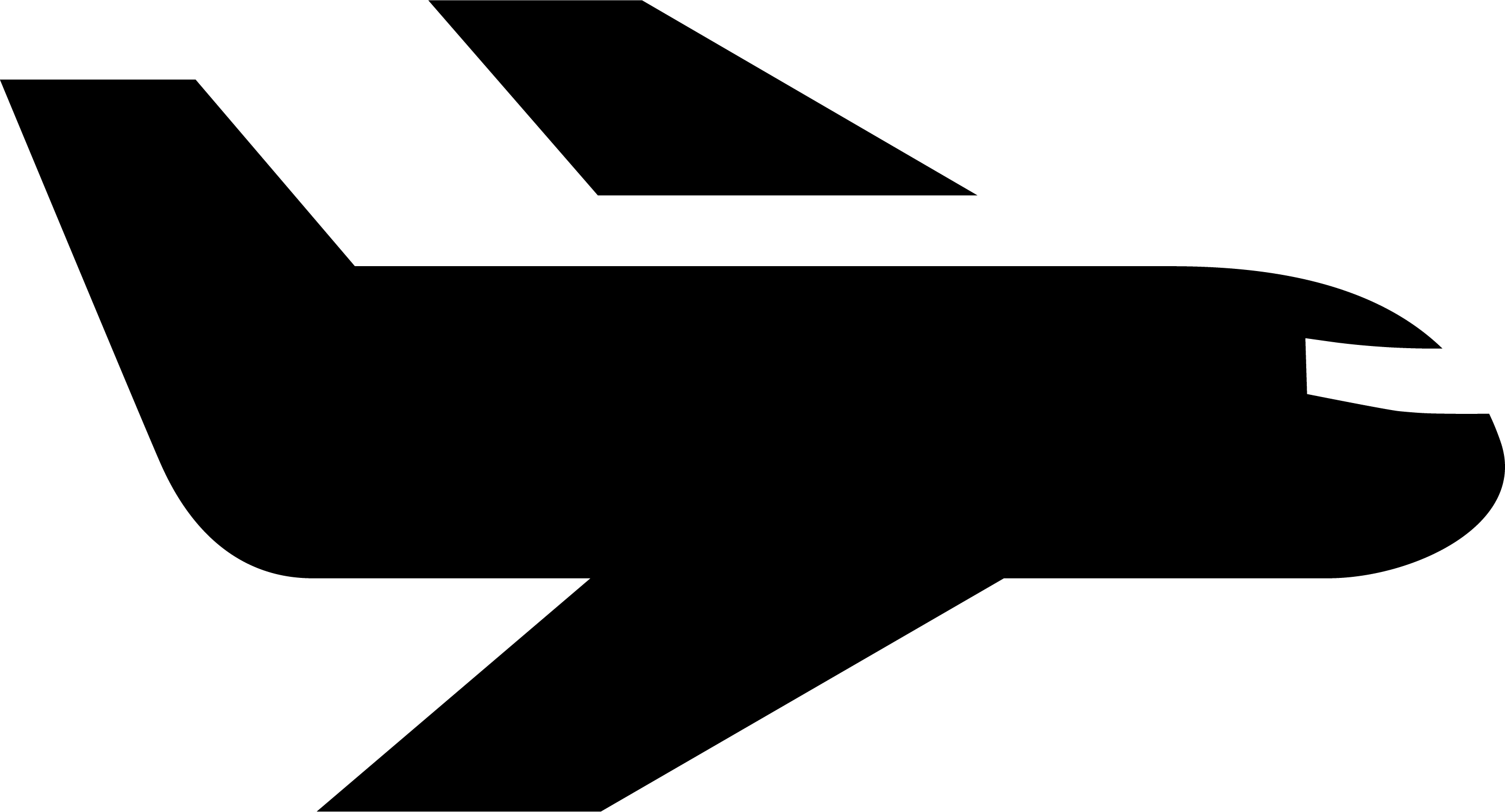 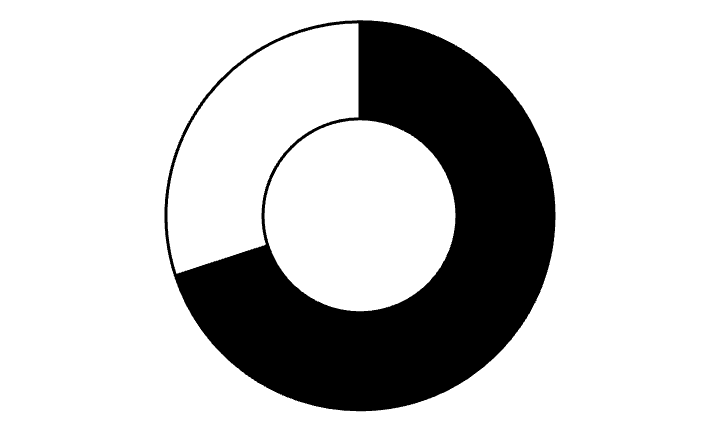 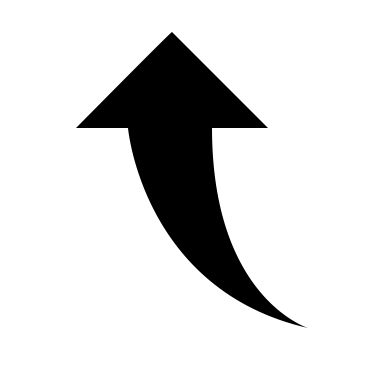 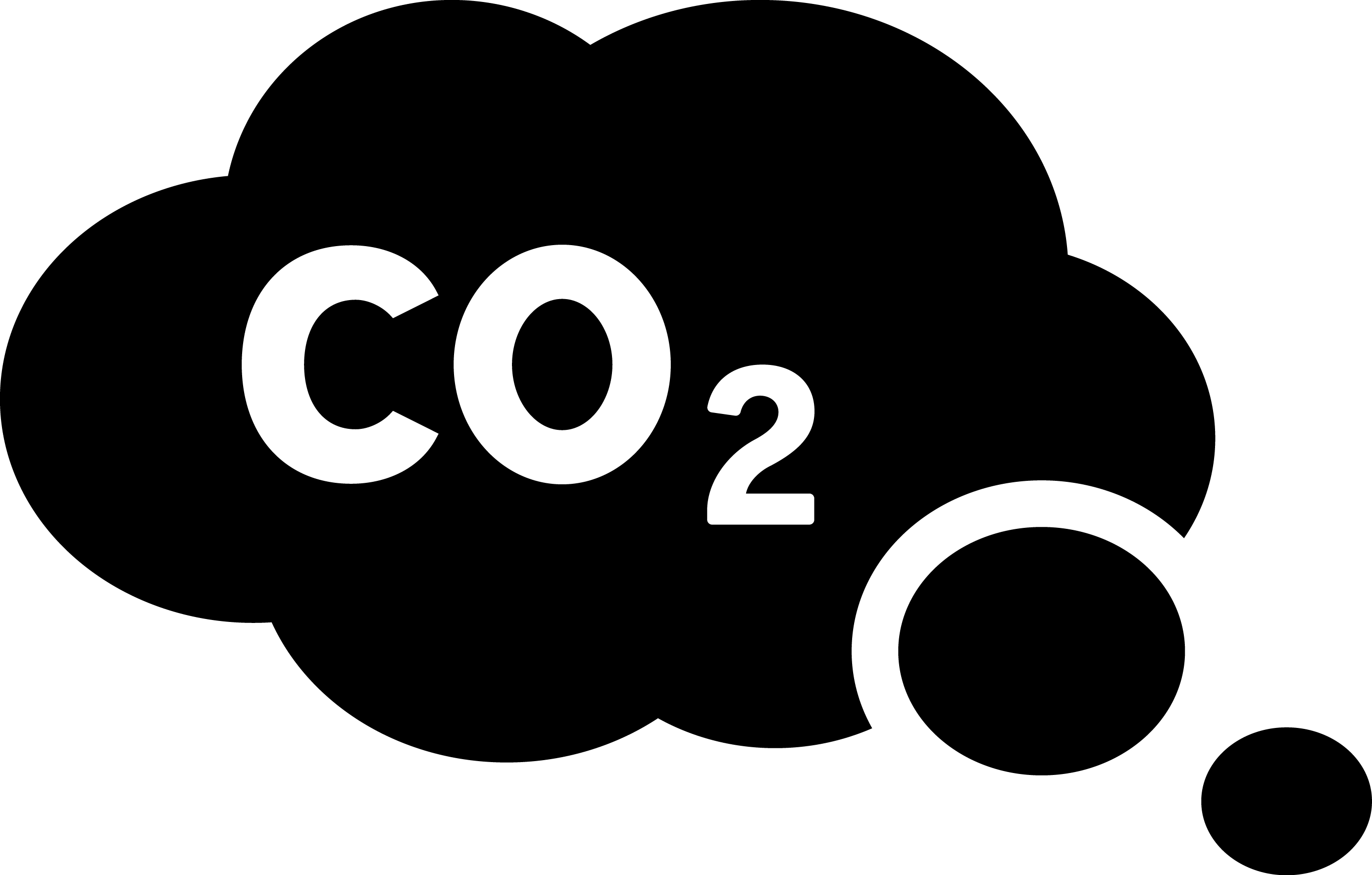 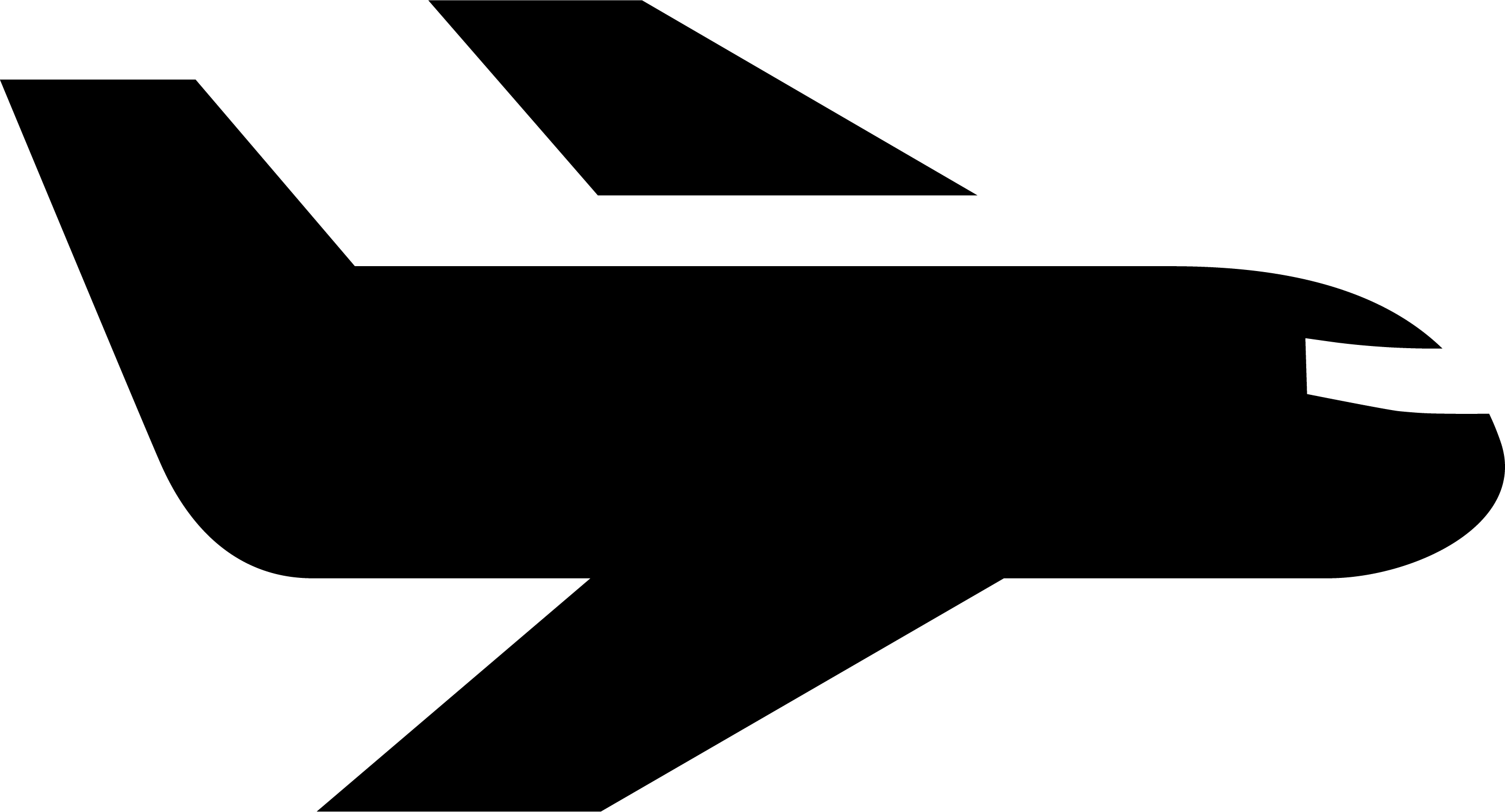 70%
[Speaker Notes: First, I will explain about the Introduction section.]
2. Introduction
Among all sports, football has around 5 billion fans worldwide (FIFA, 2020), generating enormous economic benefits while also imposing significant environmental impacts(Collins et al., 2007).
Economic benefits
Environmental impacts
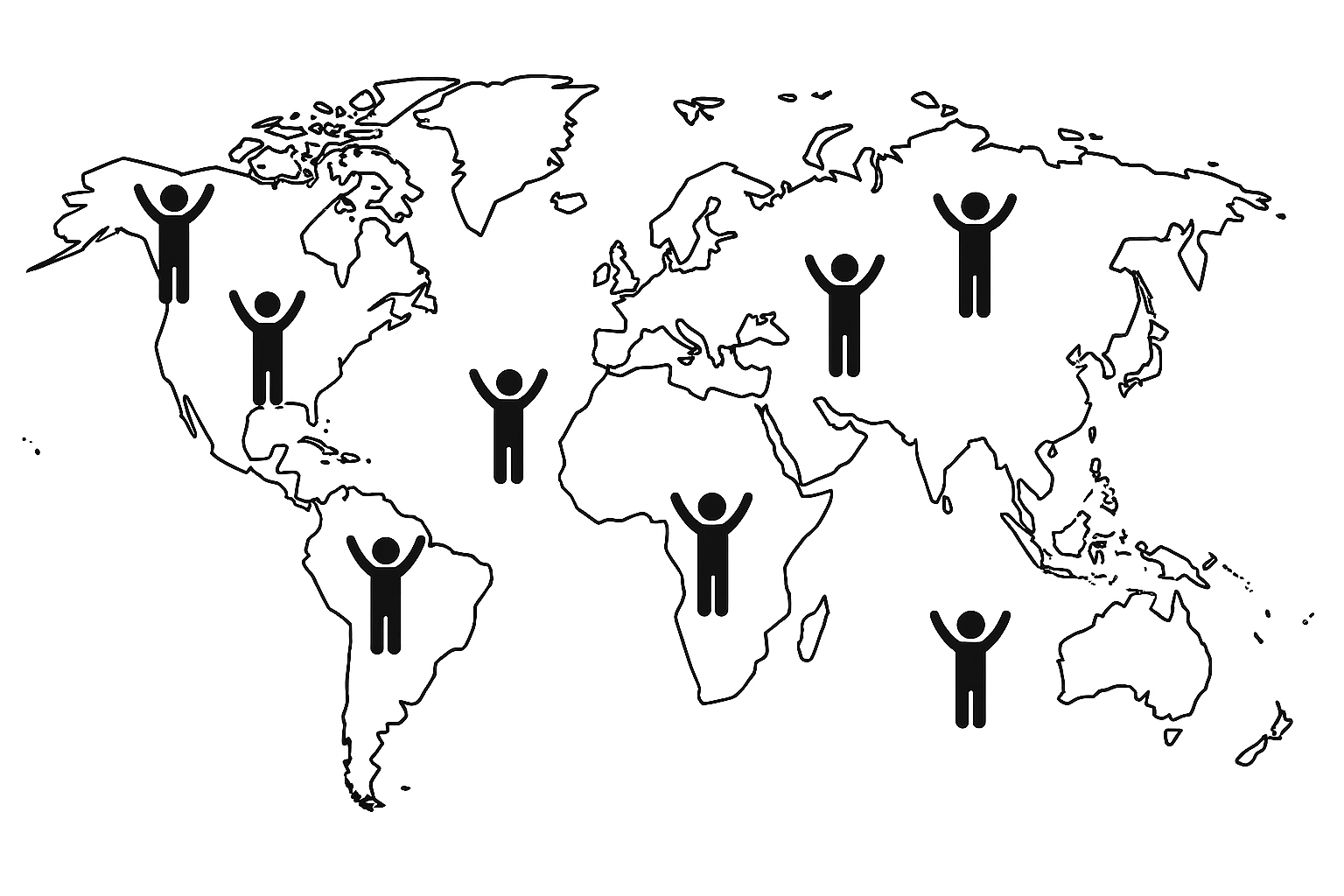 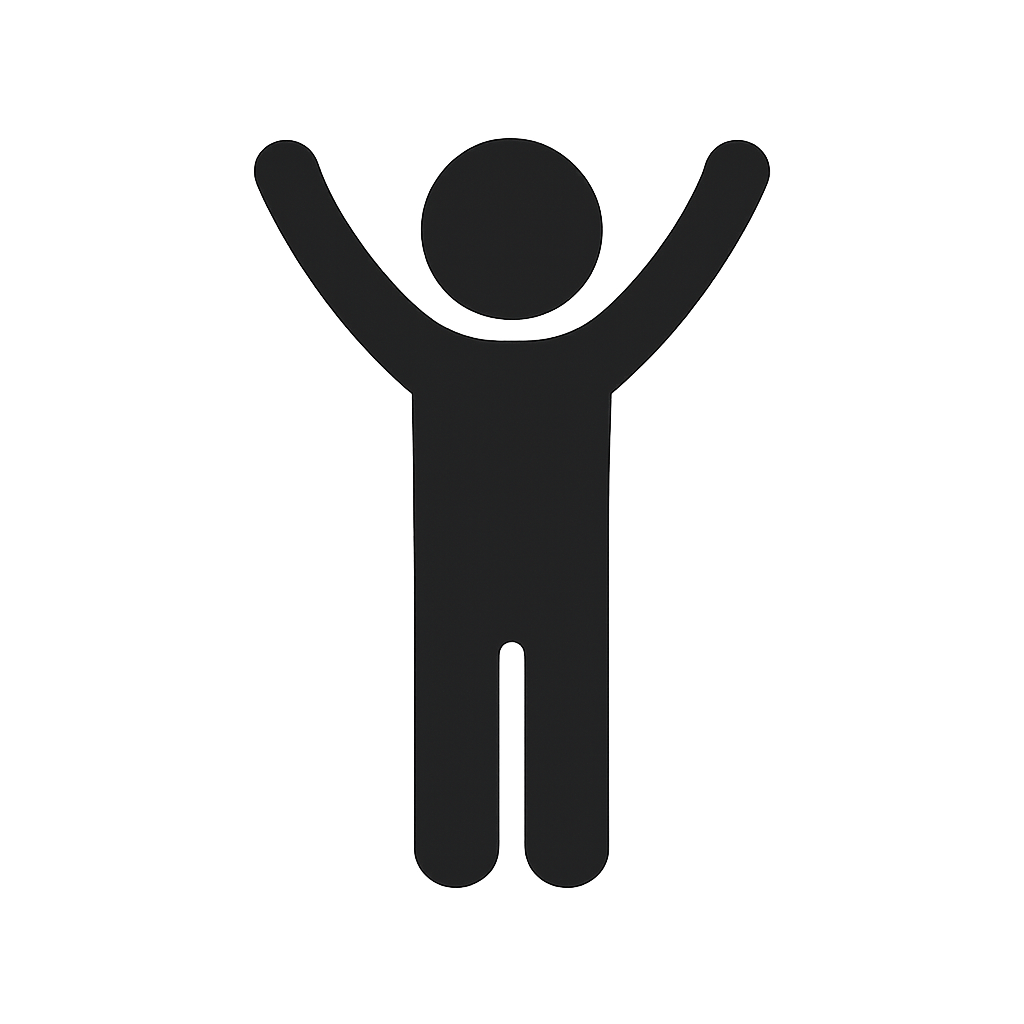 Even within the European market alone, the 2023/24 season generated an economic value of €38 billion.
The global football industry emits over 30 million t-CO2 each year

 →Equivalent to Denmark’s 
     total annual CO2 emissions.
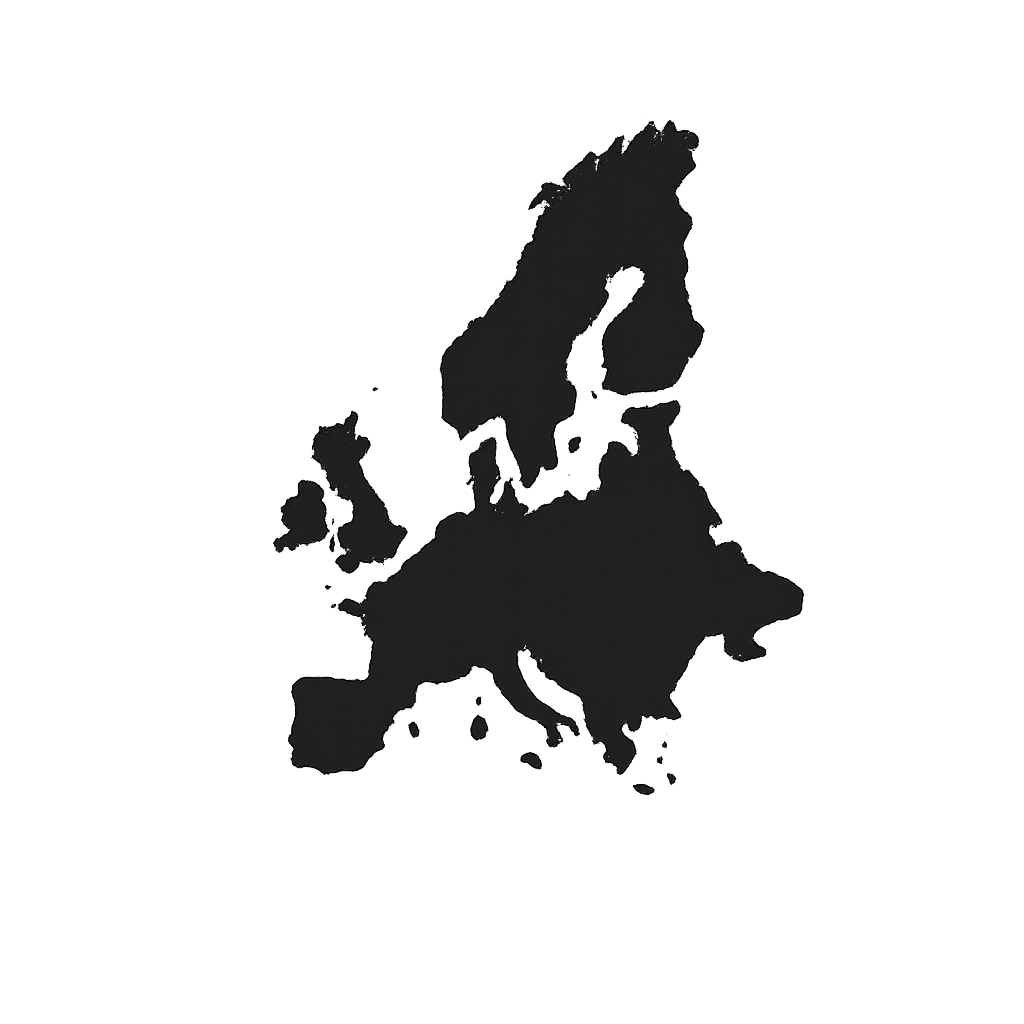 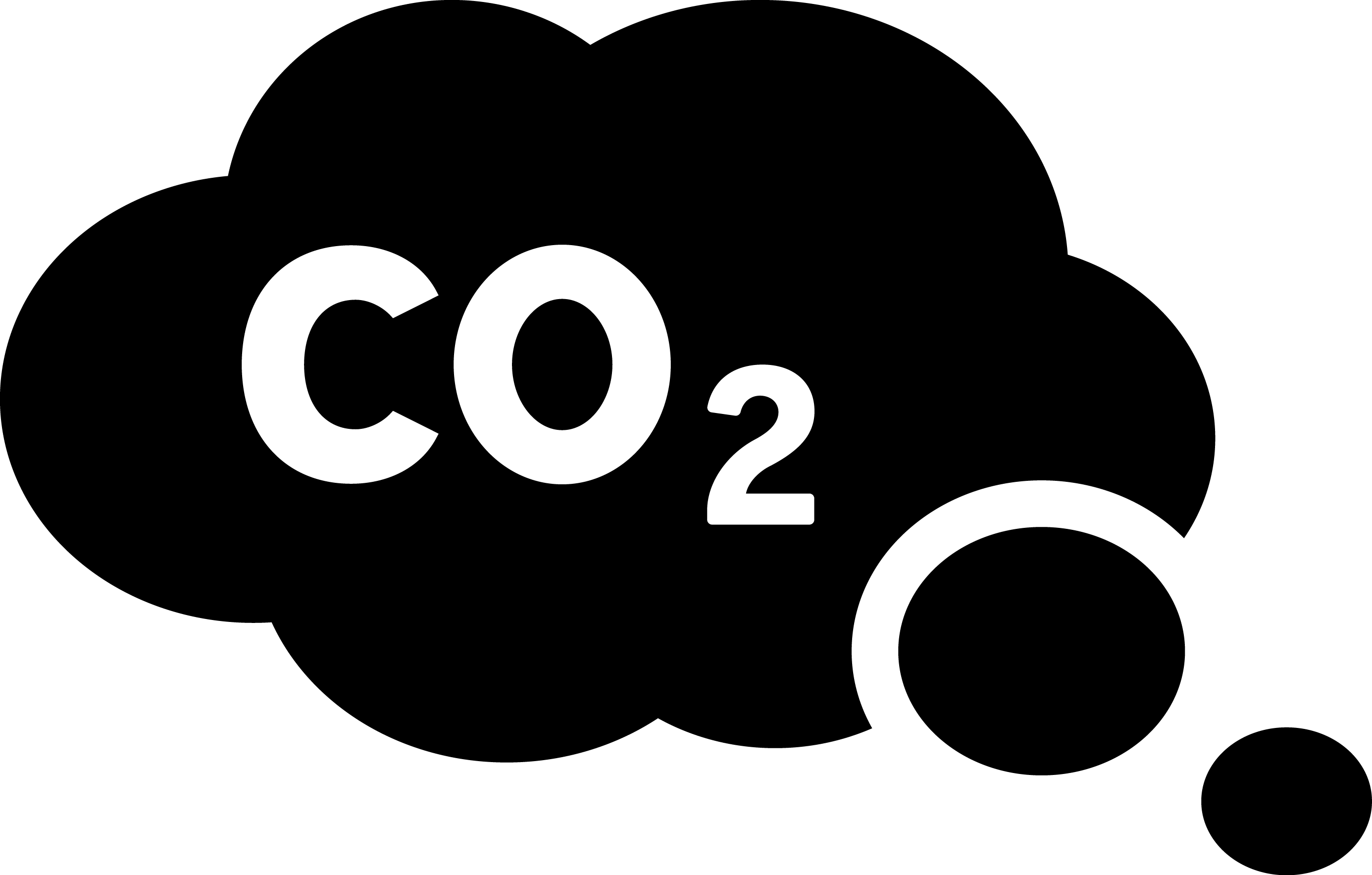 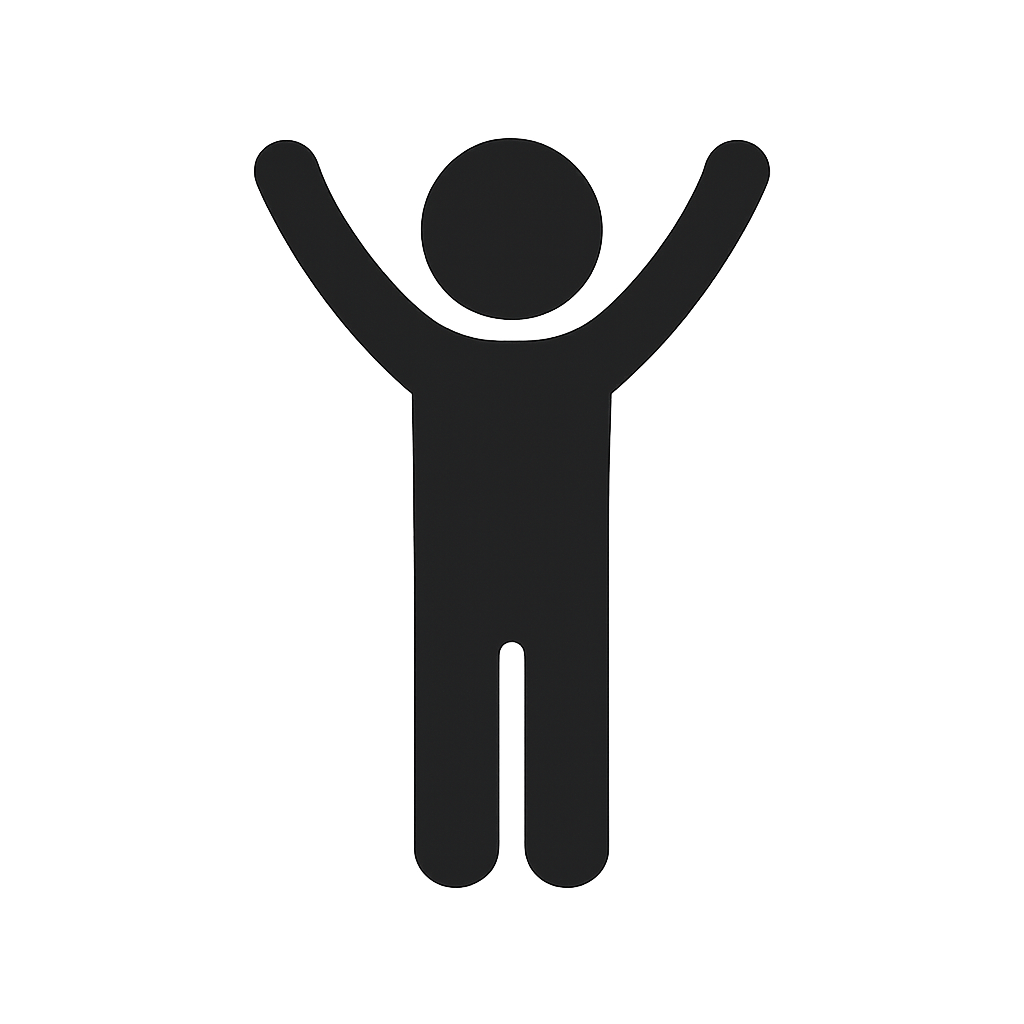 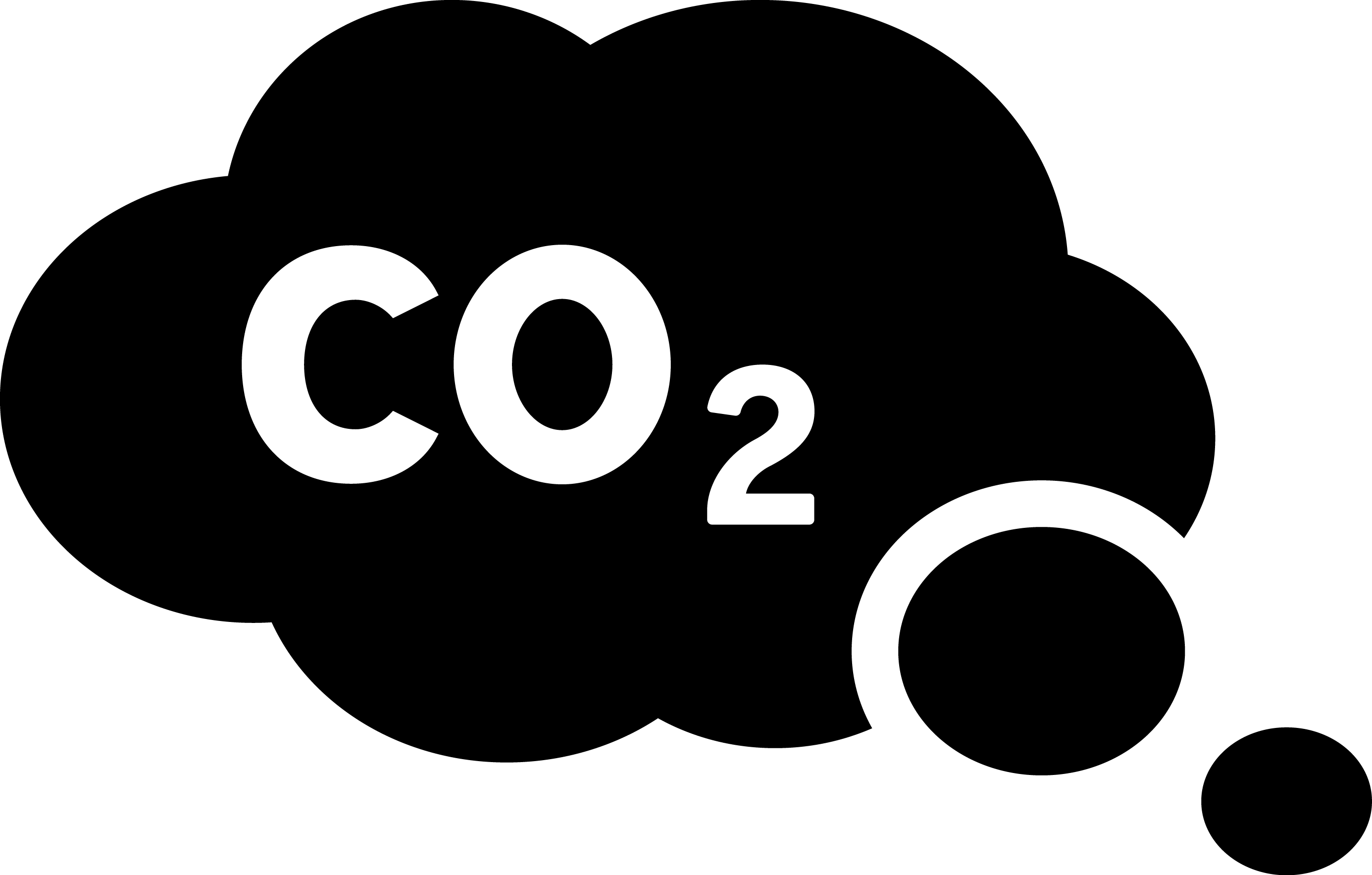 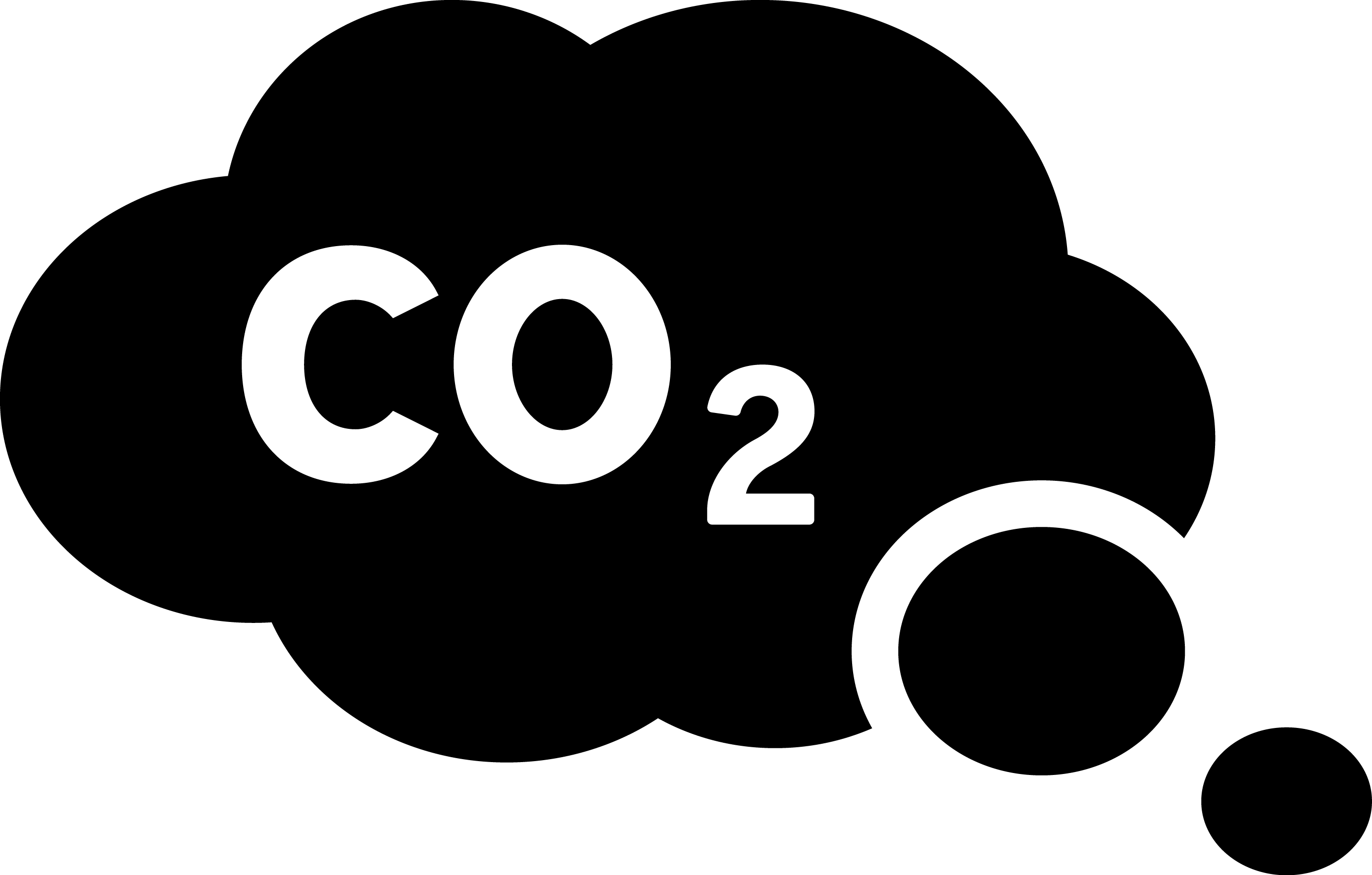 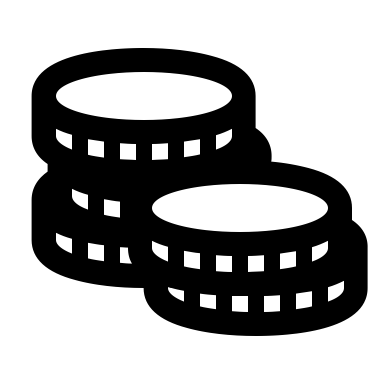 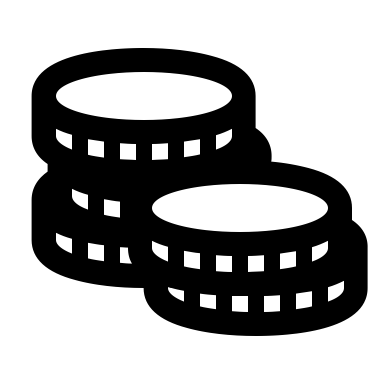 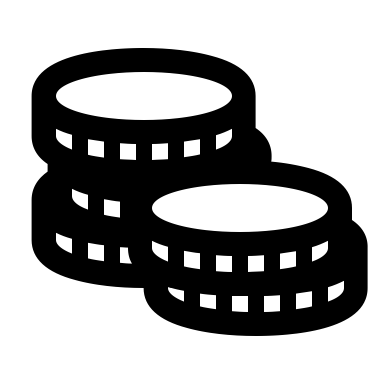 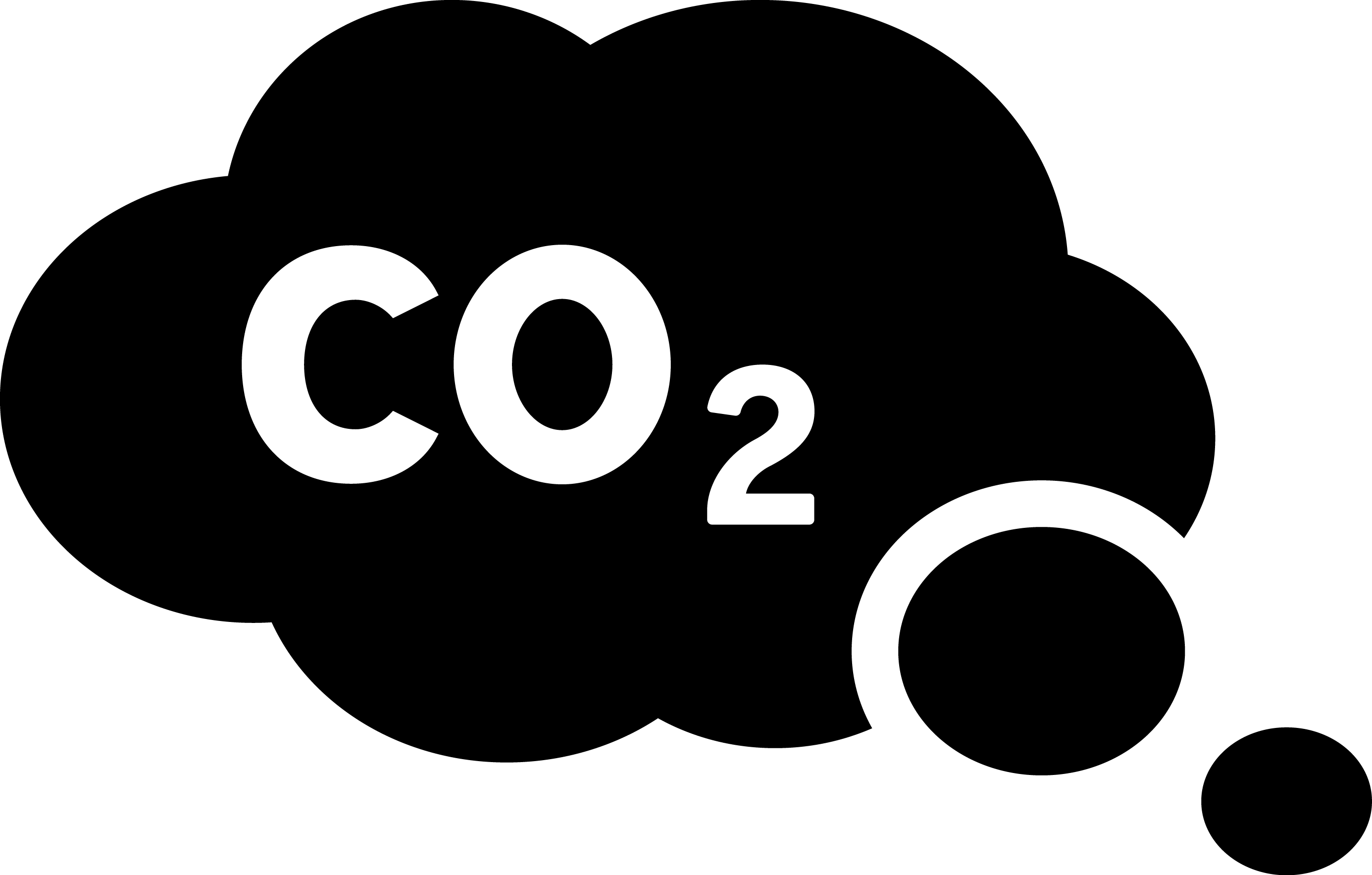 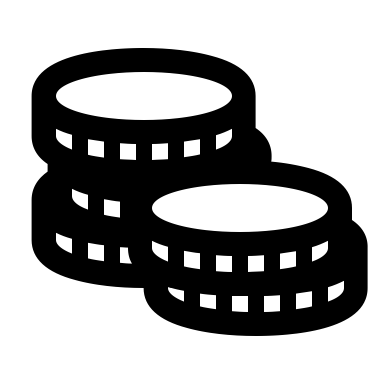 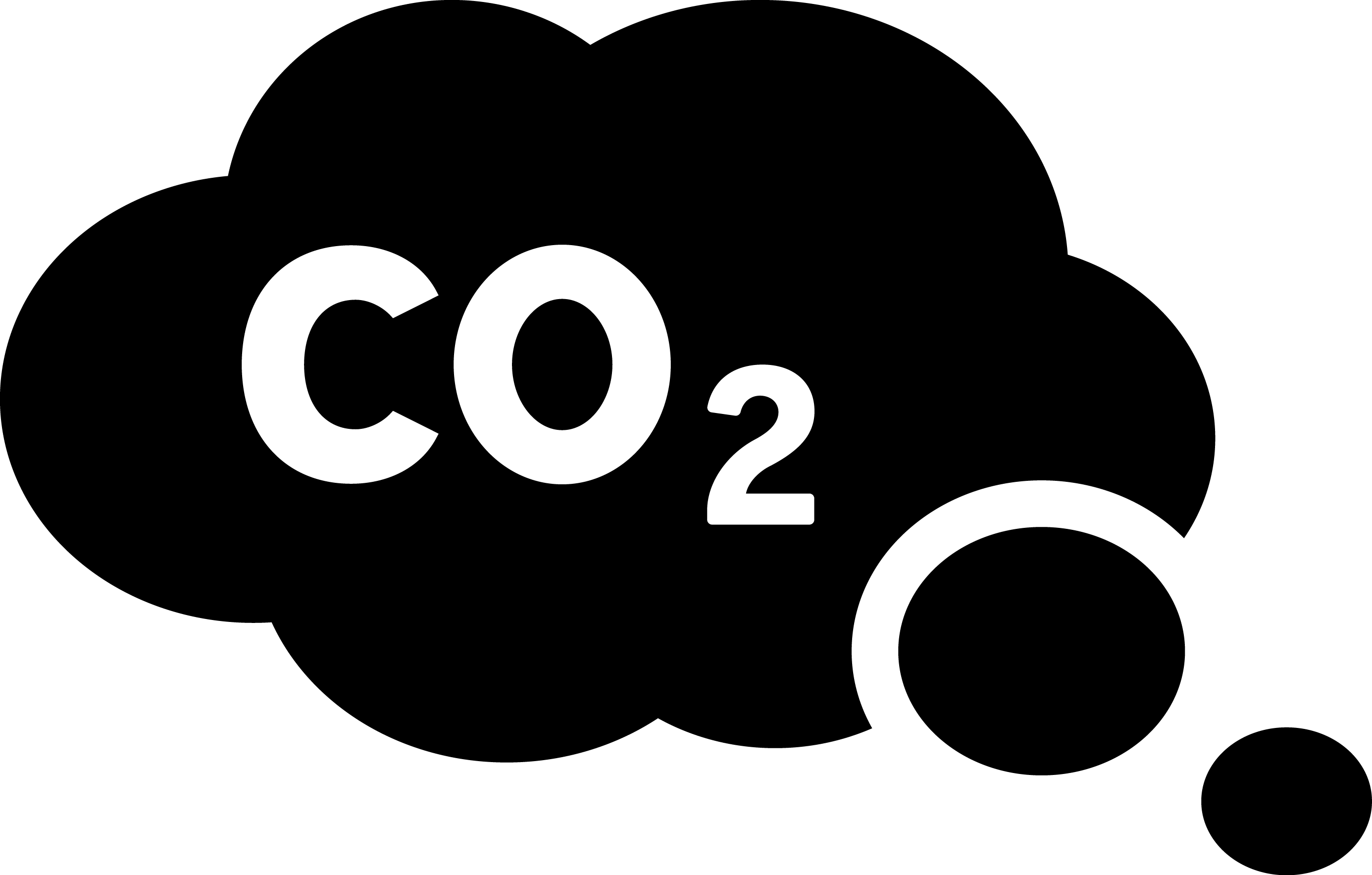 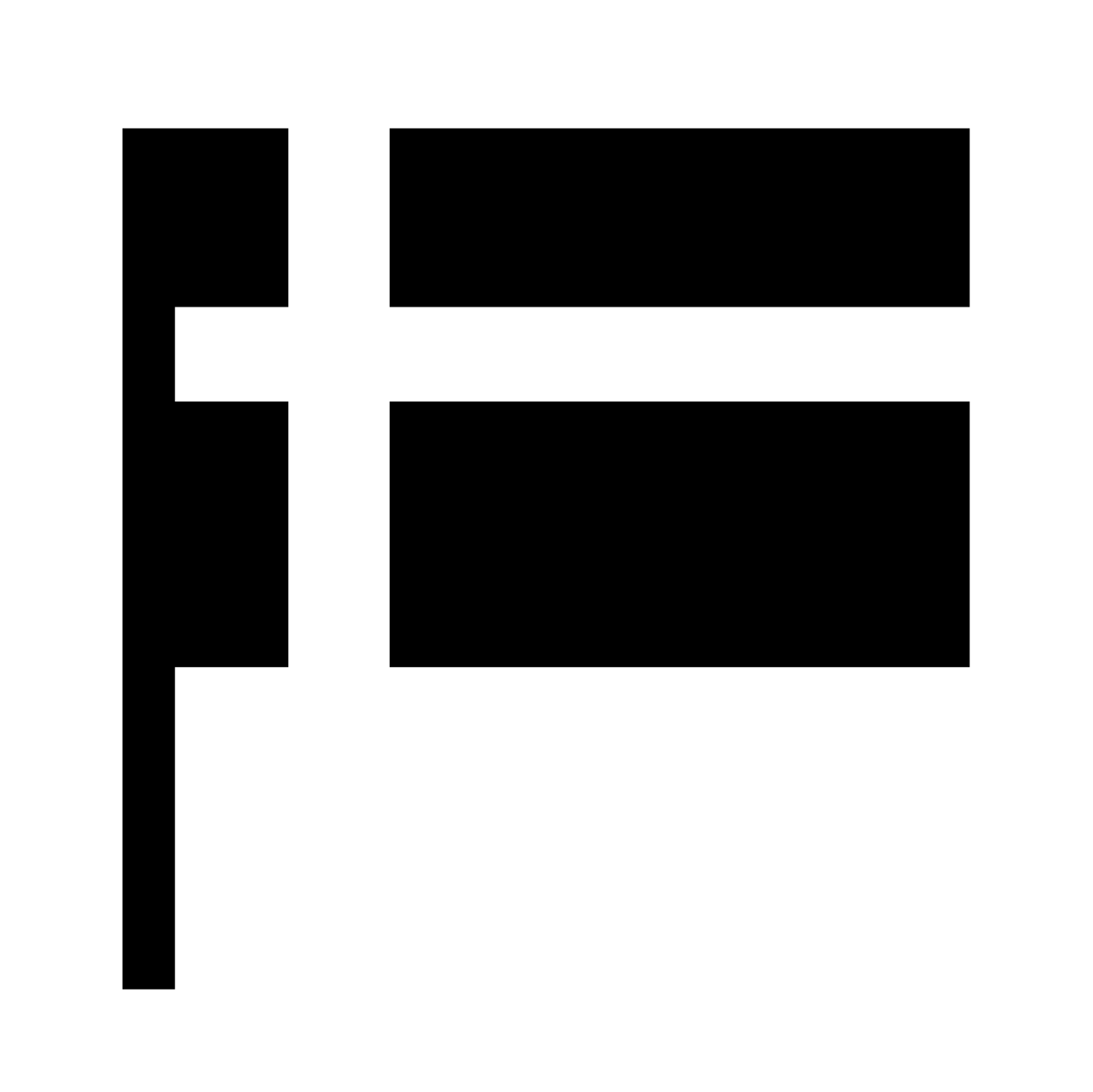 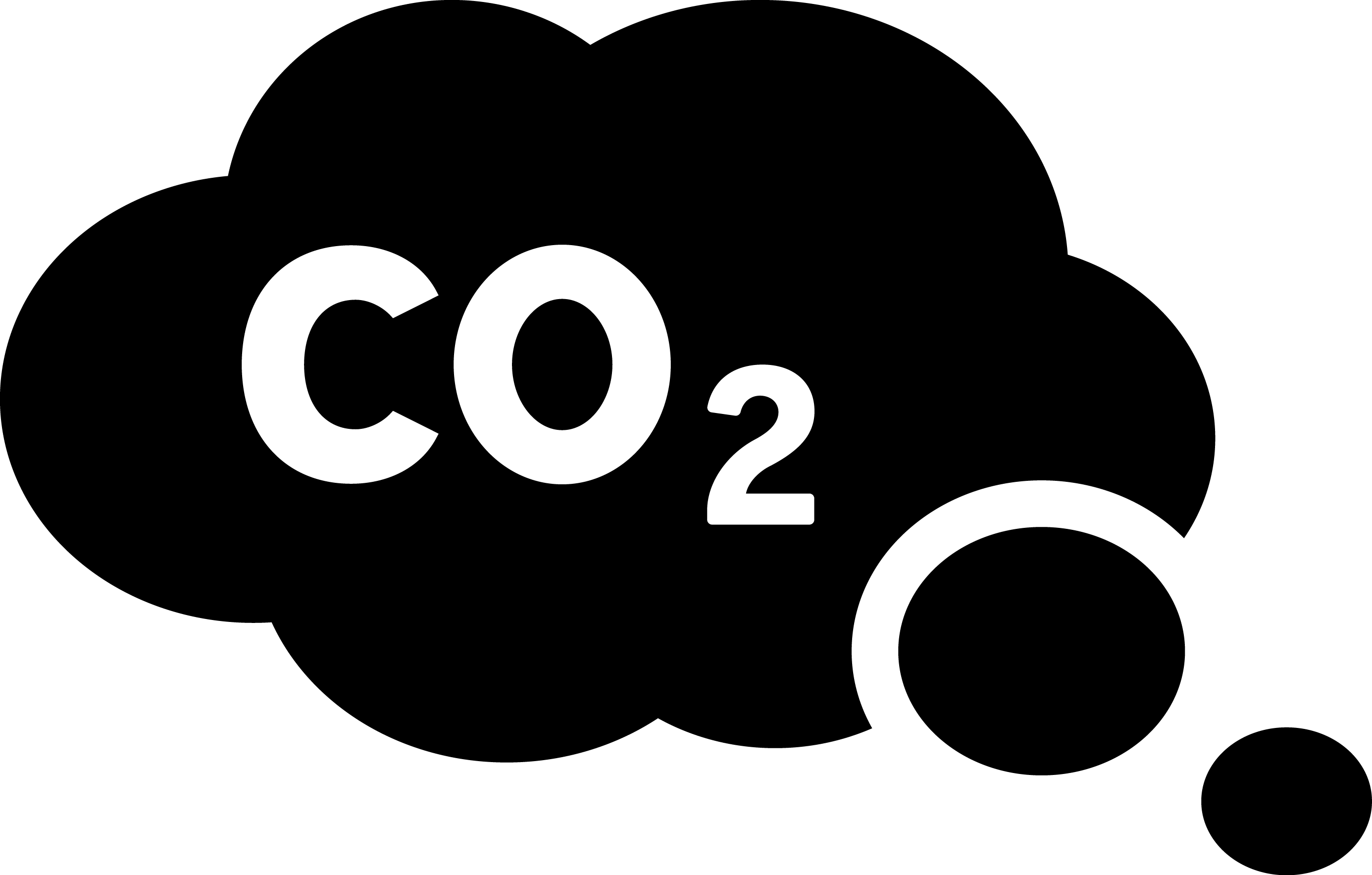 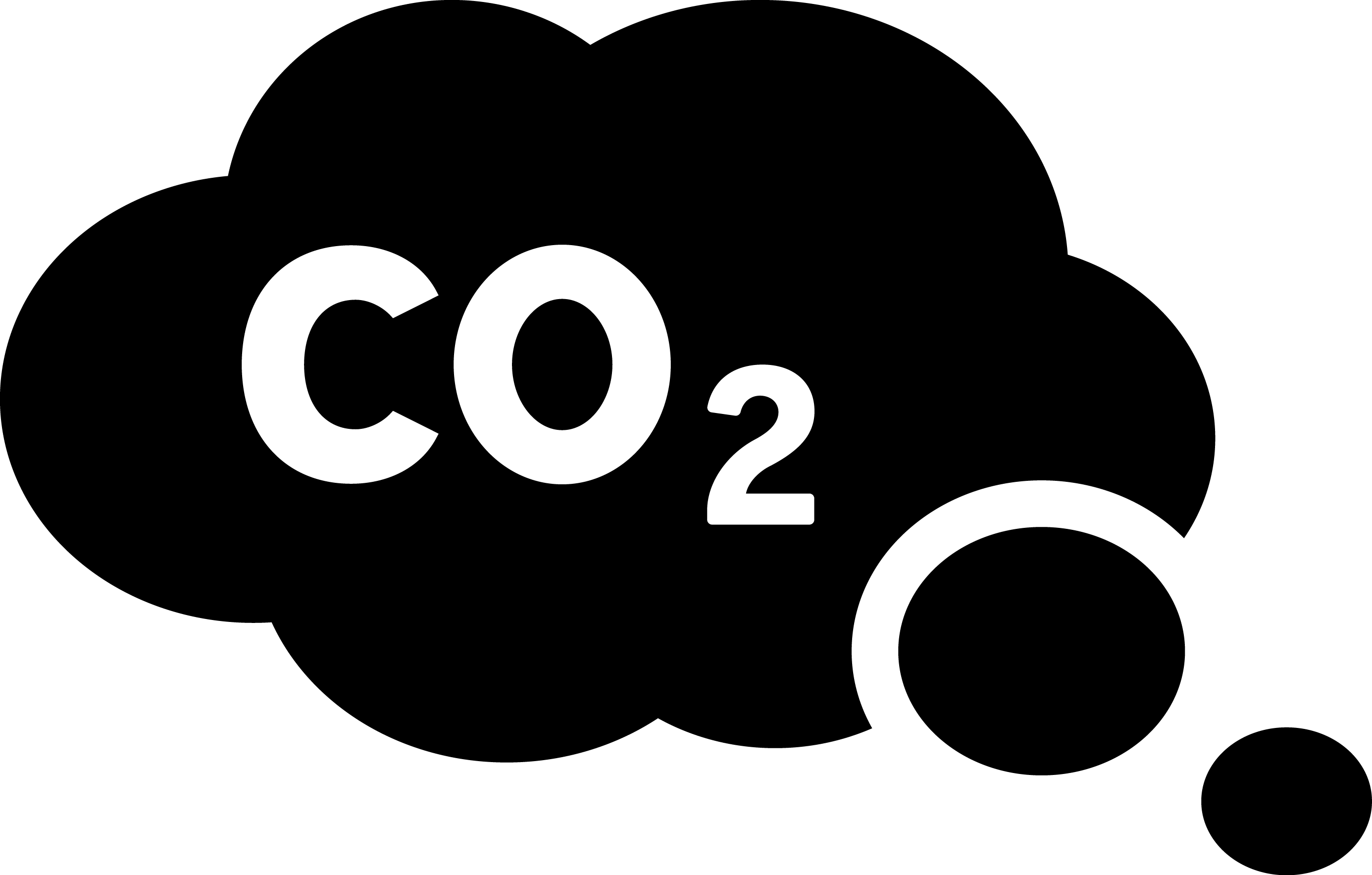 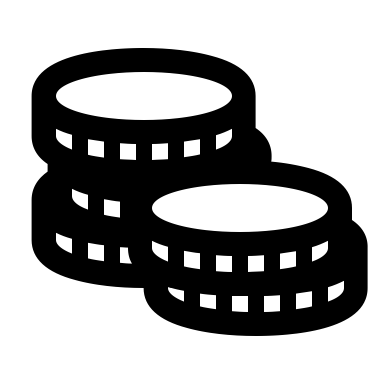 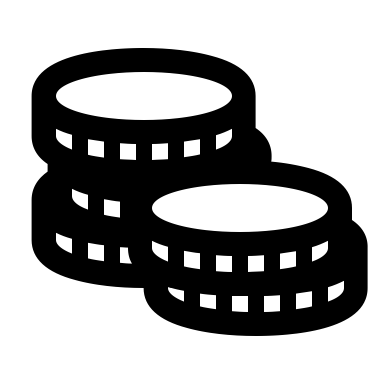 [Speaker Notes: As an economic benefit, 

On the other hand, regarding environmental burden]
2. Introduction
Previous Research
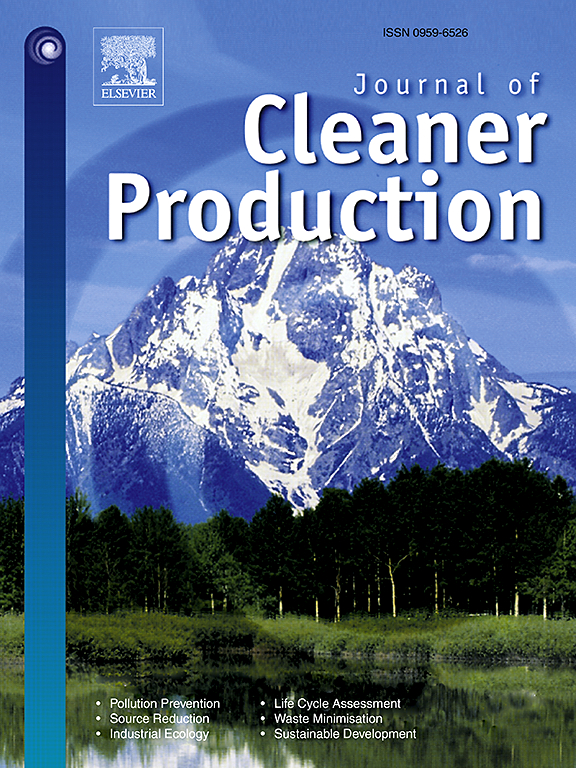 Tóffano Pereira et al. (2019) 
Journal of Cleaner Production
227, 167-177
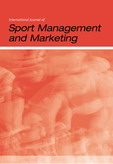 Aza Conejo et al. (2007)
Sport Management and Marketing
2(5), 459-474
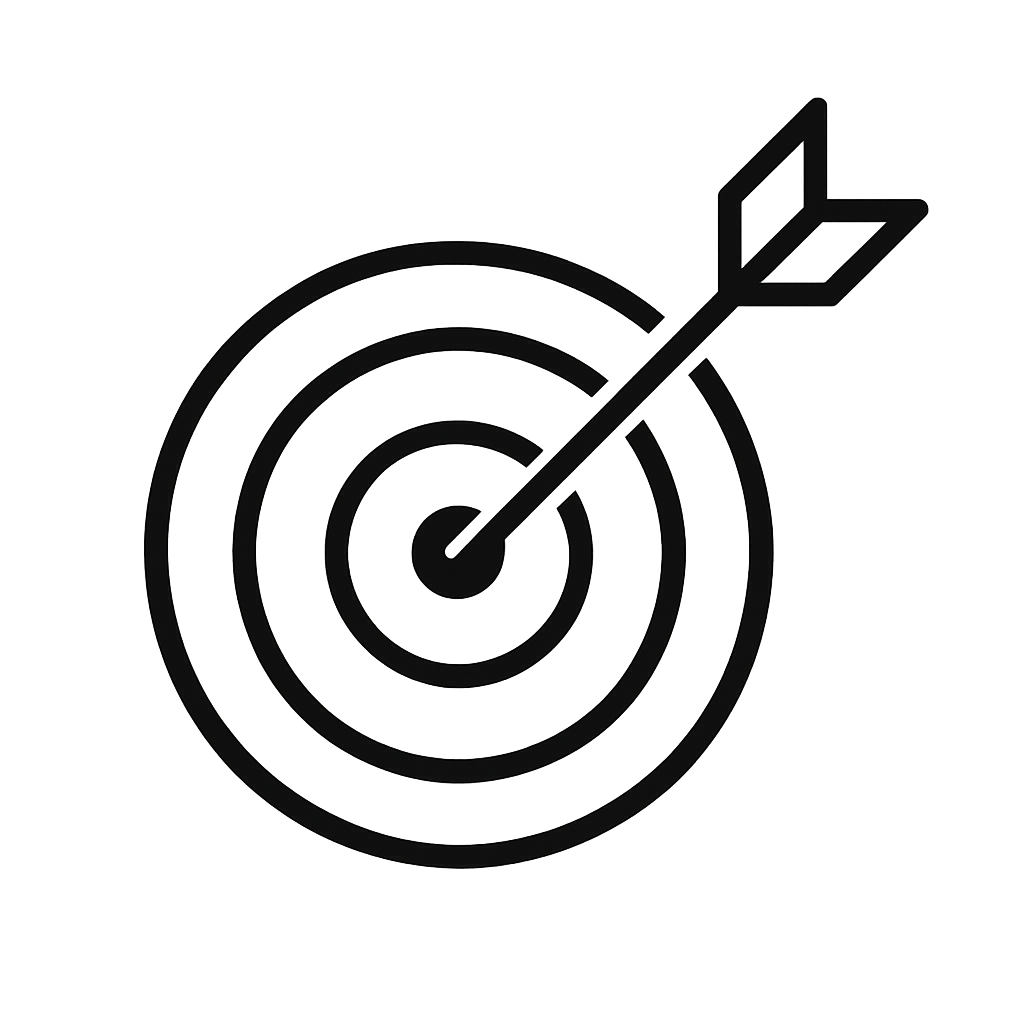 Purpose
Quantified CO2 emissions from team travel for all 20 English Premier League clubs in 2016/17 by combining travel distances with mode-specific emission factors.
Quantified the economic spillover effects of two soccer clubs in Spain, using input-output analysis.
These studies each assess only a single dimension—such as economic effects or environmental burdens—without offering a holistic evaluation.
Research on sports events has focused heavily on economic aspects, and comprehensive evaluation that includes social and environmental dimensions remains insufficient (Kim & Petrick 2005; Mallen & Chard 2011). 
Also, research on league transitions remains scarce.
This study quantitatively evaluates the comprehensive (economic, social, environmental) impacts of J.League and identifies the effects of league trantision.
[Speaker Notes: Next, I will introduce about Previous Research.

However, these studies each assess only a single dimension—such as economic effects or environmental burdens—without offering a holistic evaluation. Most sport-event studies focus on economics, with few holistic evaluations that incorporate social and environmental dimensions (Kim & Petrick 2005; Mallen & Chard 2011), and research on league transitions remains scarce
Therefore, this study aims to quantitatively evaluate the comprehensive (economic, social, environmental) impacts of J.League clubs—focusing on Avispa Fukuoka, a J.League club that was promoted from J2 in 2015 to J1 in 2016—and to identify the effects of this league transition.]
2. Introduction
About J LEAGUE
Overview
The J.LEAGUE—formally the Japan Professional Football League—is Japan’s professional football pyramid with three divisions (J1 to J3); clubs move up or down between divisions each year based on their season performance.

Teams play every other club in their division, home and away.

As of 2024, each division contains 20 clubs, and teams are spread across 41 of Japan’s 47 prefectures.
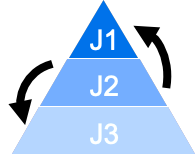 In this study, we focus on promotion among league changes.

Target club: Avispa Fukuoka -2015(J2), 2016(J1)
[Speaker Notes: I will give an overview of the J.League

J1 is the most competitive and popular division.

Target club is Avispa Fukuoka, a football team based in Fukuoka Prefecture; it played in J2 in 2015 and, after promotion, competed in J1 in 2016.]
3. Methodology
Estimating tourism consumption by home and away spectators


Estimating social, economic, and environmental impacts of spectator tourism consumption — An input-output analysis



Estimating CO2 emissions from away spectators’ travel between other prefectures and Fukuoka prefecture
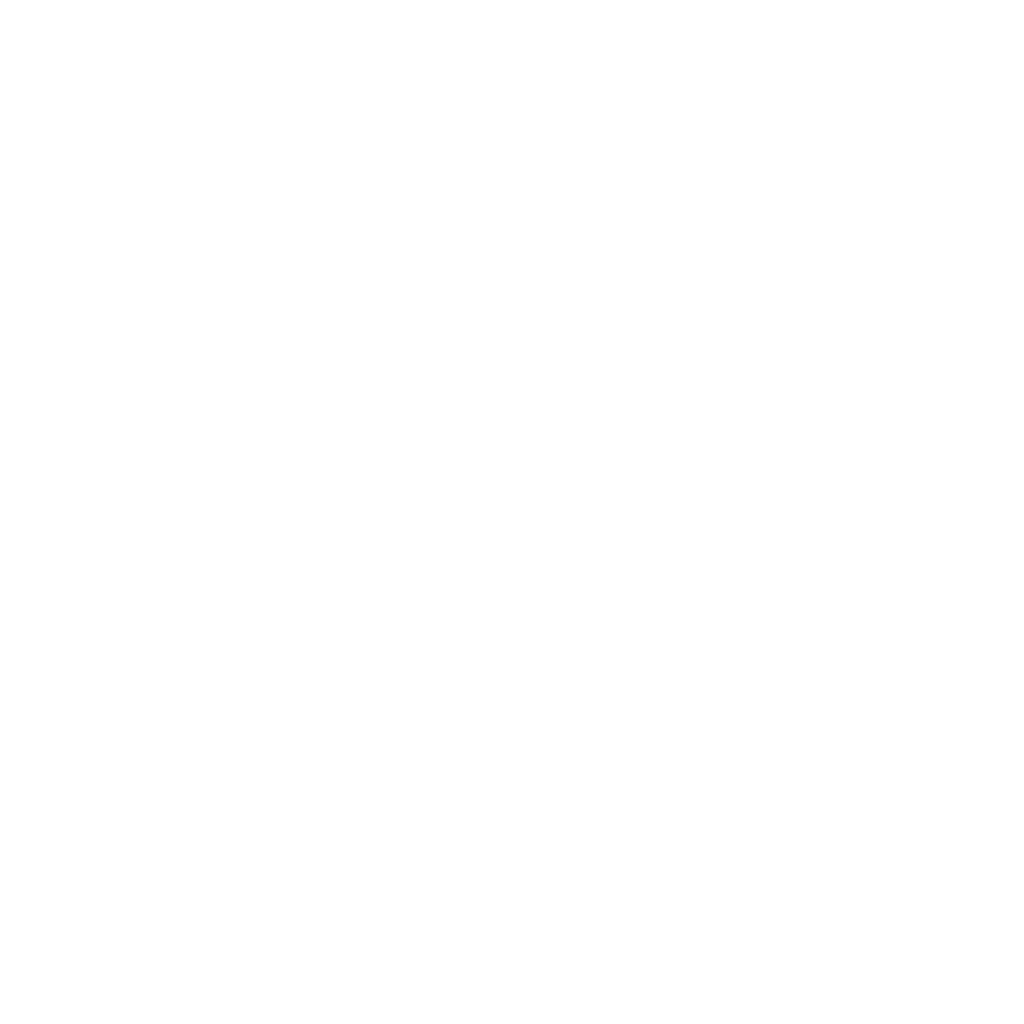 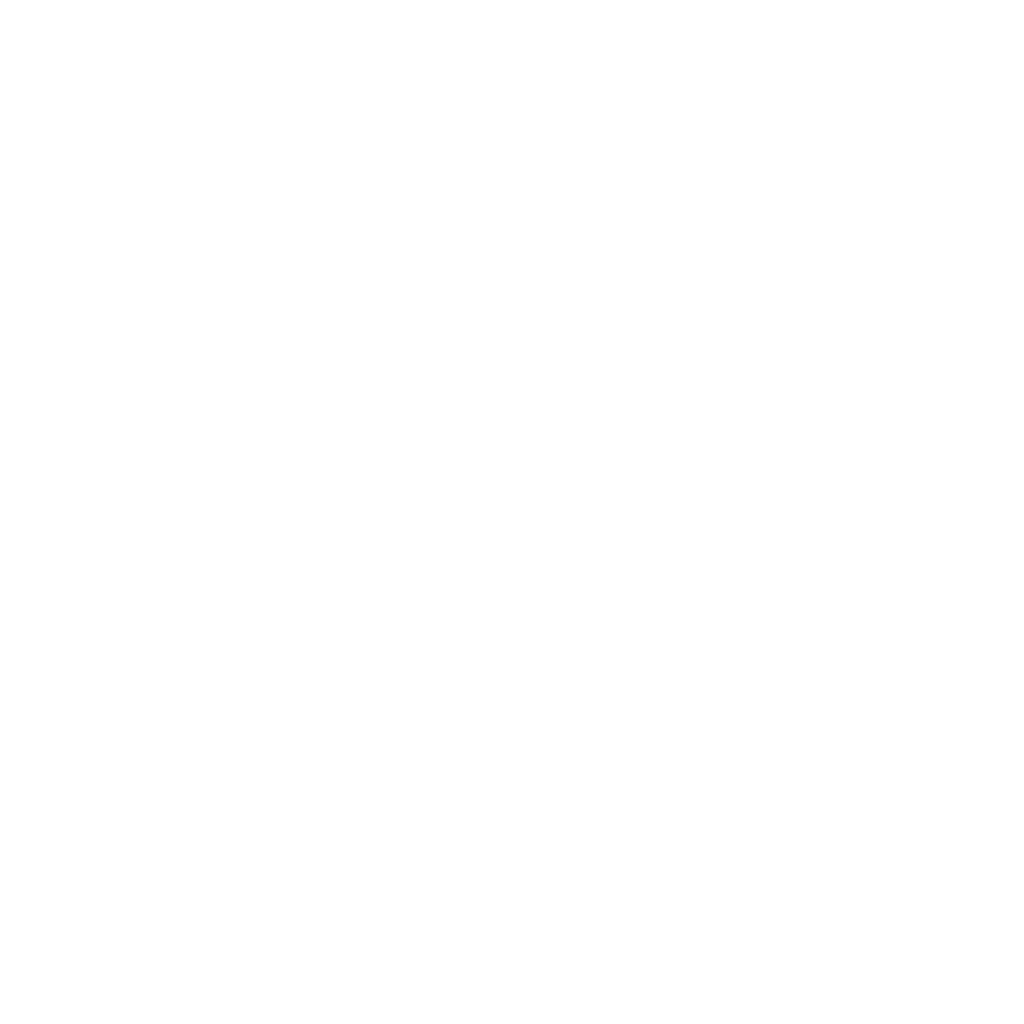 Economic impact
 ? ? ? yen
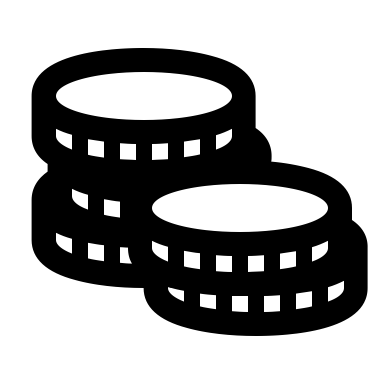 Social impact
 ? ? ? persons
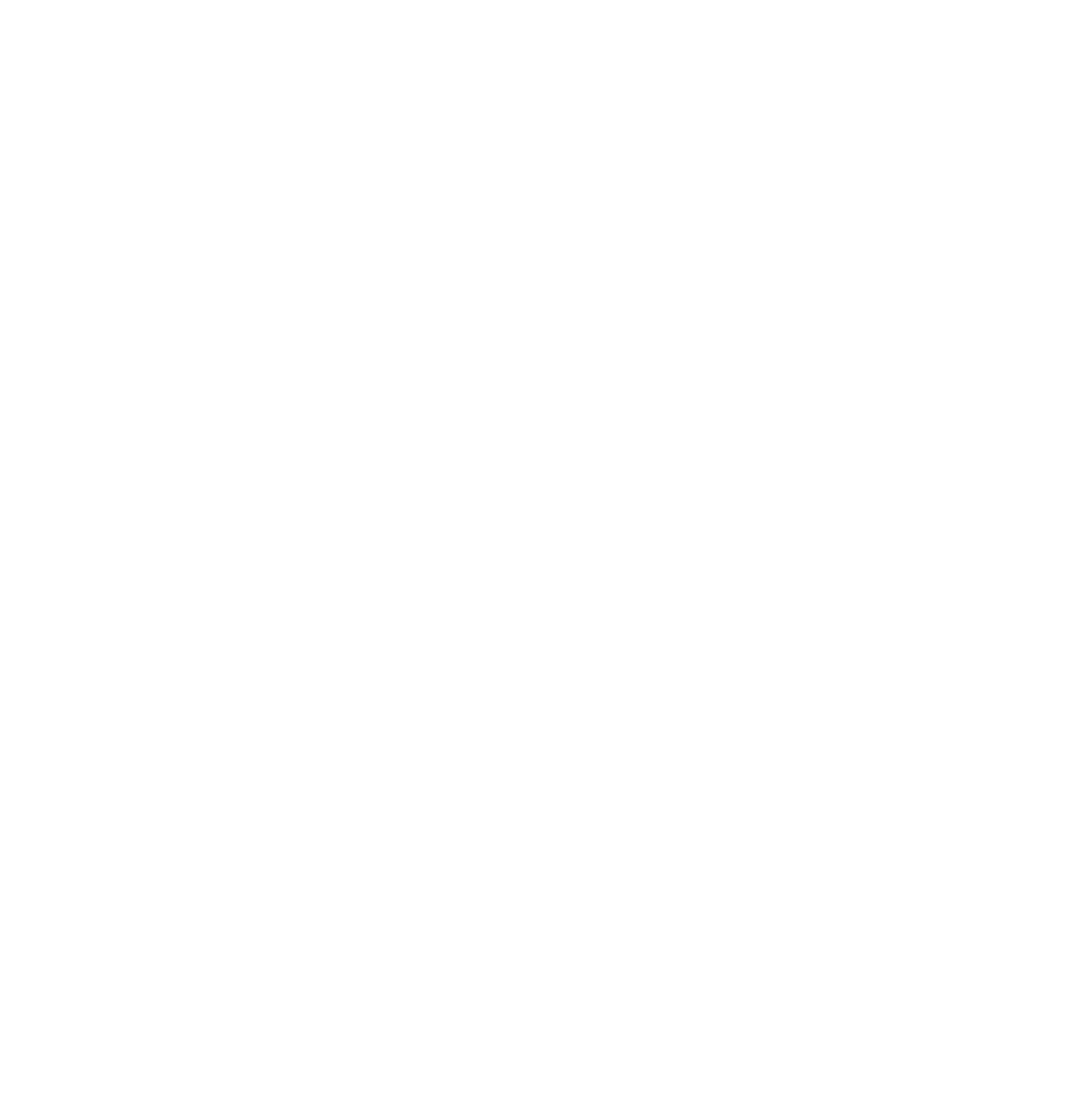 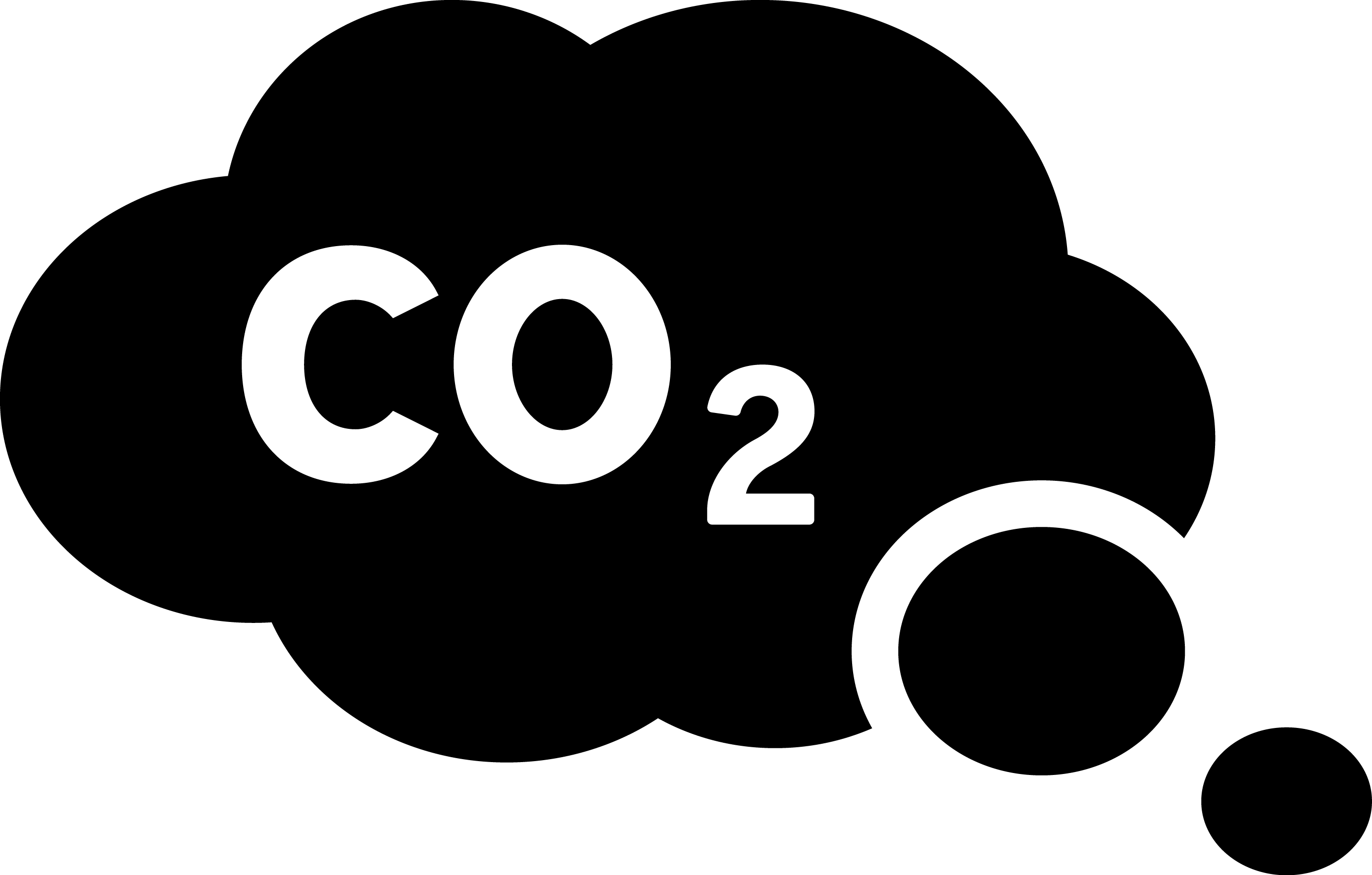 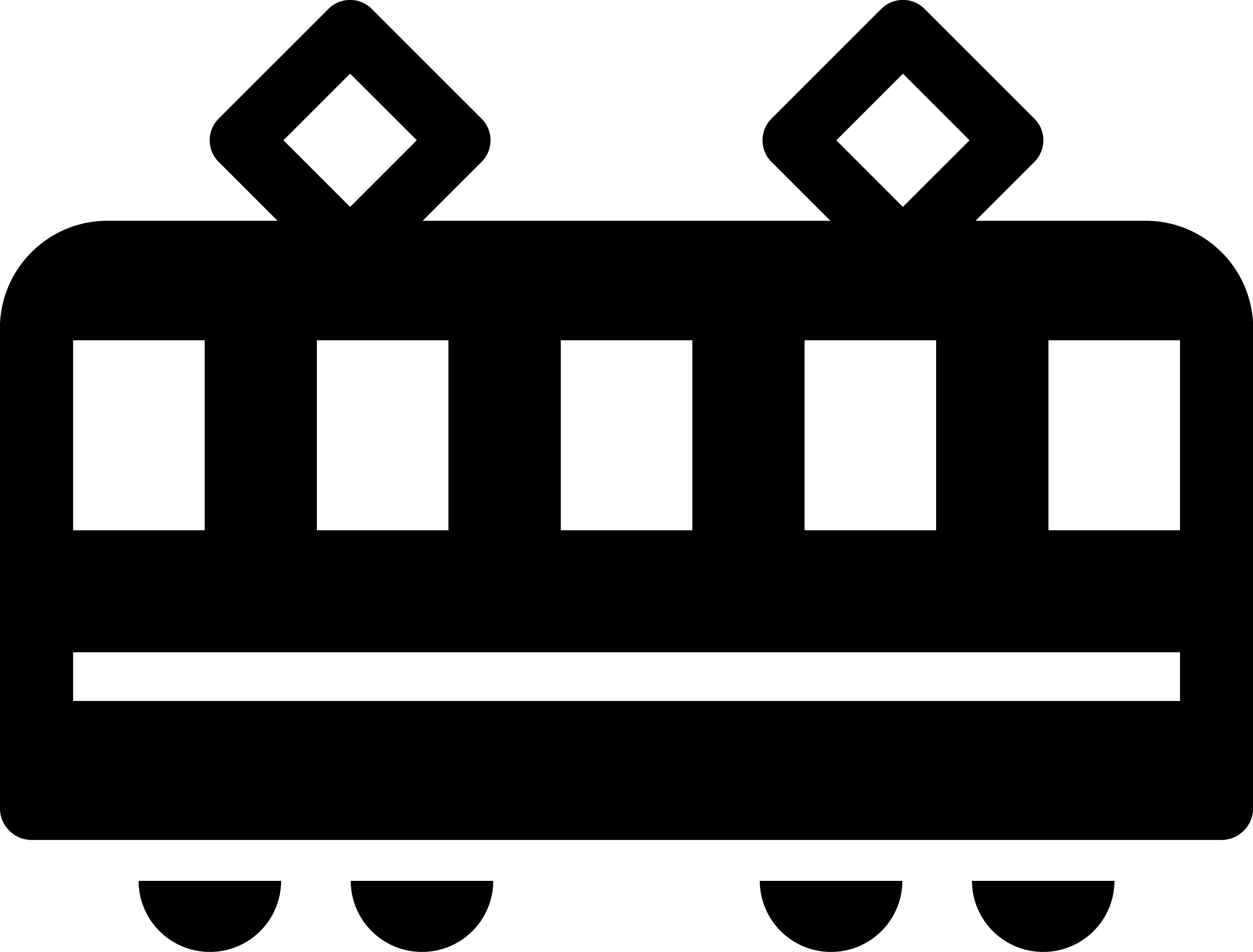 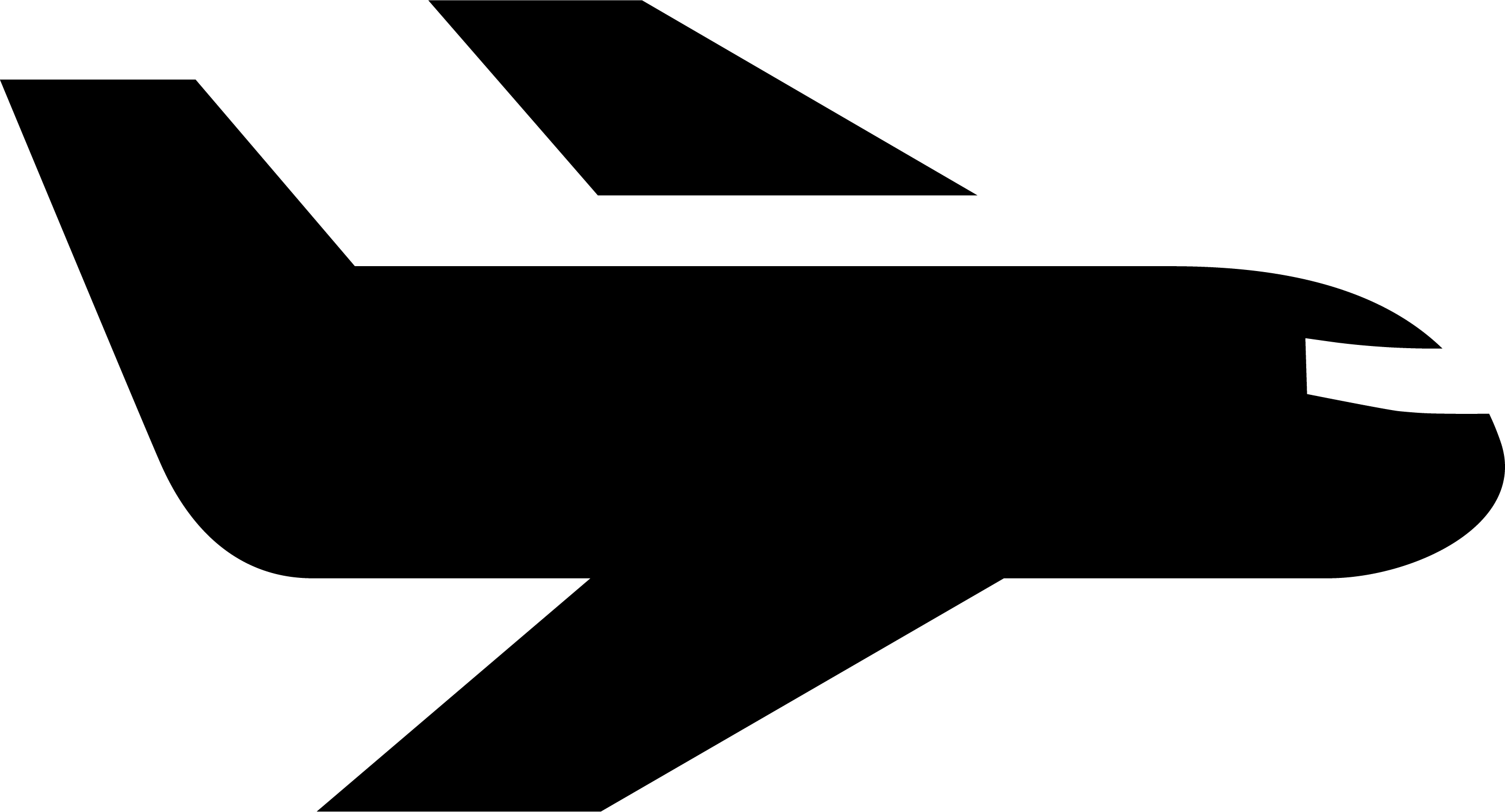 Other prefectures
Fukuoka
Environmental impact
 ? ? ? t-CO2
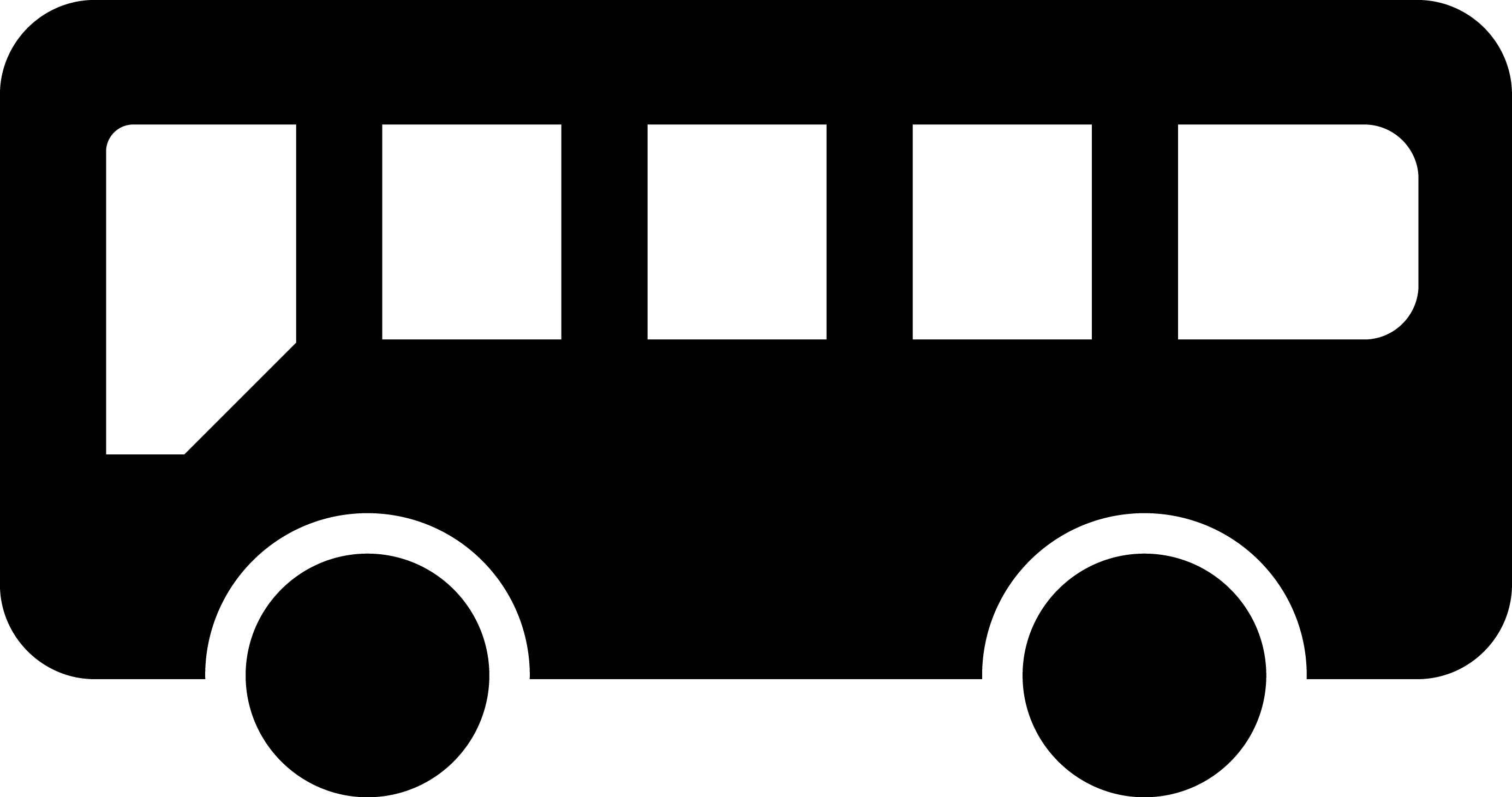 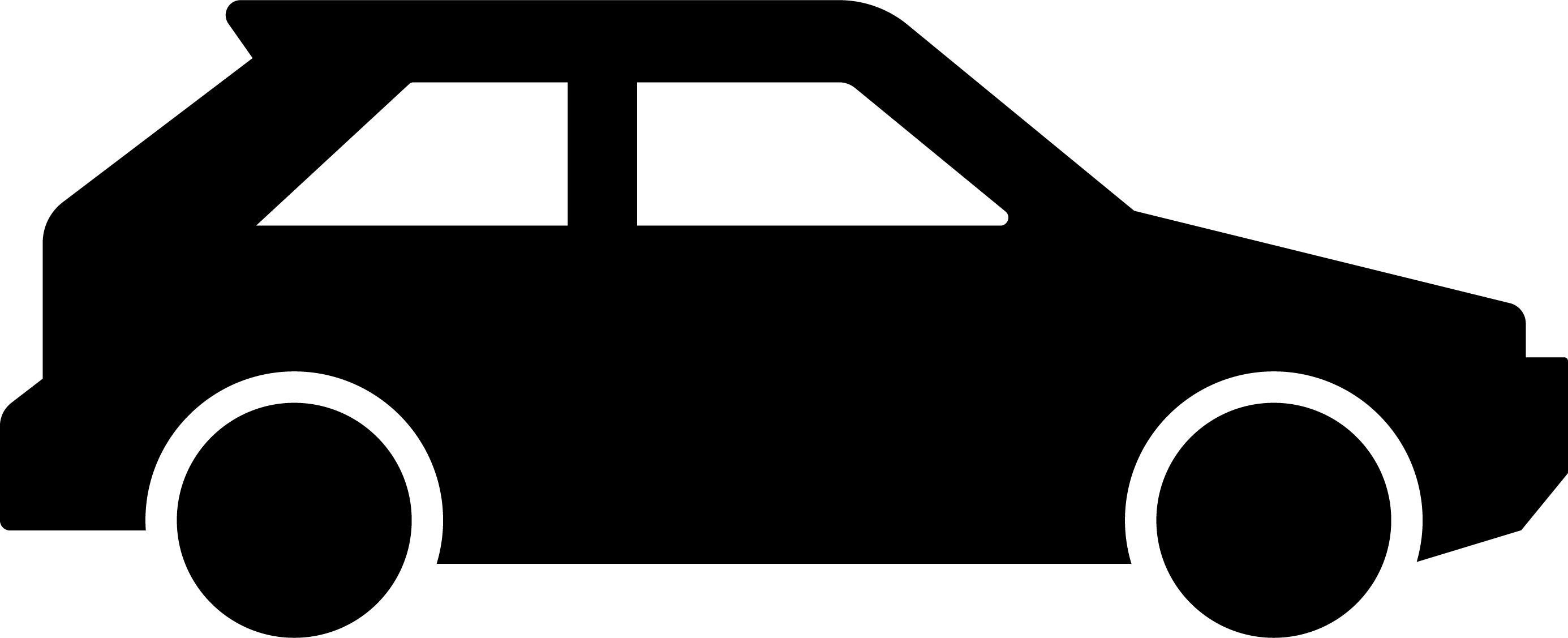 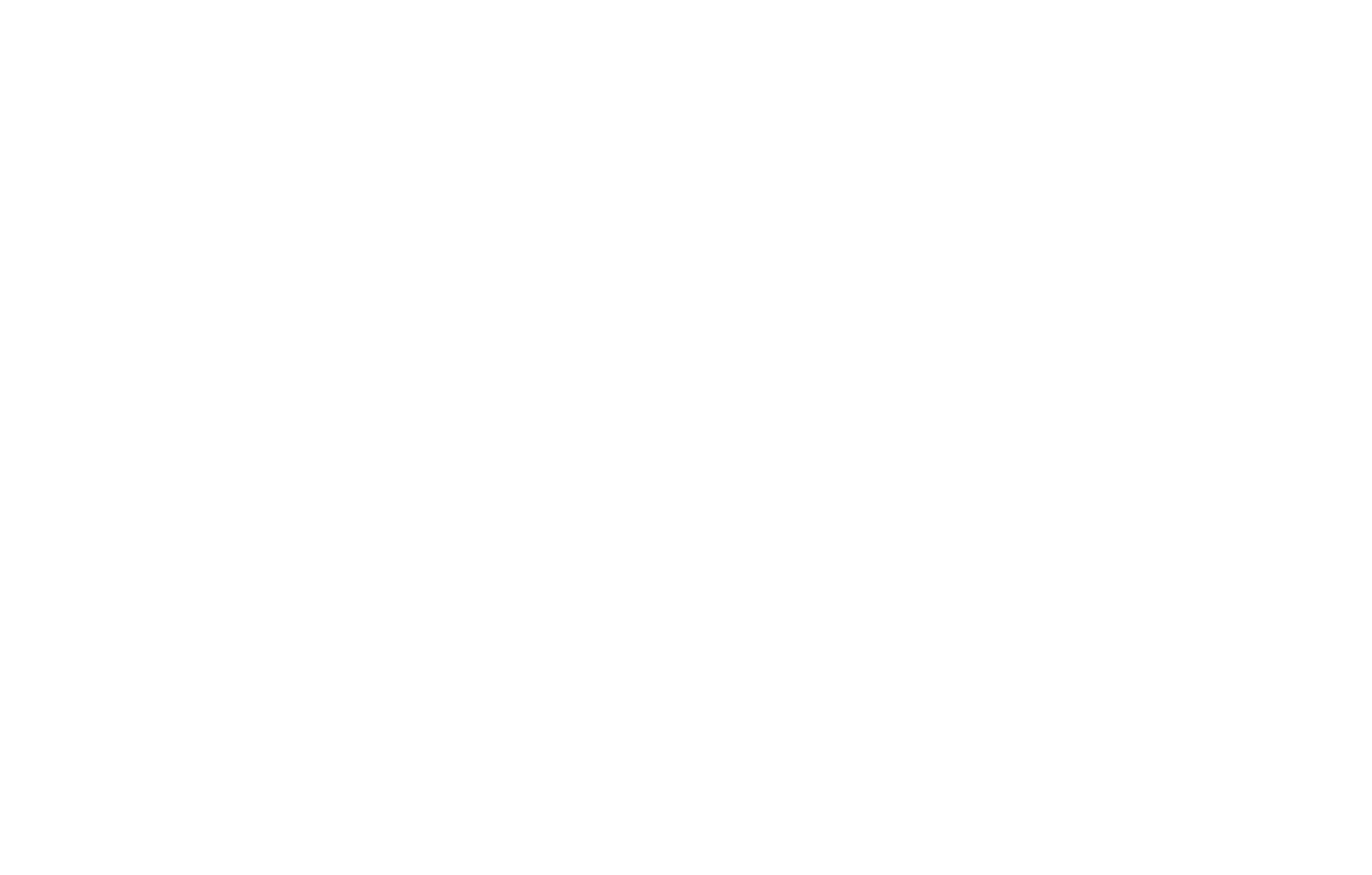 ? ? ? t-CO2
[Speaker Notes: Next, I will explain the methodology. 
This is the Flow of the method.
First, We estimate tourism consumption by home and away spectators.
In this study, we classify spectators into home spectators and away spectators.
Home spectator is fan in Fukuoka who support Avispa Fukuoka
Away spectator is fan who support clubs in other prefectures.
Second, we estimate social, economic, and environmental impacts of spectator tourism consumption by input-output analysis
Third we estimate CO2 emissions from away spectators’ travel between other prefectures and Fukuoka prefecture.
Next, I will discuss the details of each step]
3. Methodology
1. Estimating tourism consumption by home and away spectators
Home spectators：
Away spectators ：
(2)
[Speaker Notes: First, let’s. talking about Estimating tourism consumption by home and away spectators.
Using equations No.1) and No.2, we constructed tourism-expenditure vectors for both home and away spectators.]
3. Methodology
2. Estimating Social, economic, and environmental impacts of spectator tourism     consumption  
     — An Input-Output Analysis
[Speaker Notes: Next, for the second step, Estimating social, economic, and environmental impacts of spectator tourism consumption — An input-output analysis
Social impact is estimated by equation No.3
Ecomonic impact is estimated by equation No.4
Environmental impact is estimated by No.5]
3. Methodology
3. Estimating CO2 emissions from away spectators’ travel between other     prefectures and Fukuoka prefecture
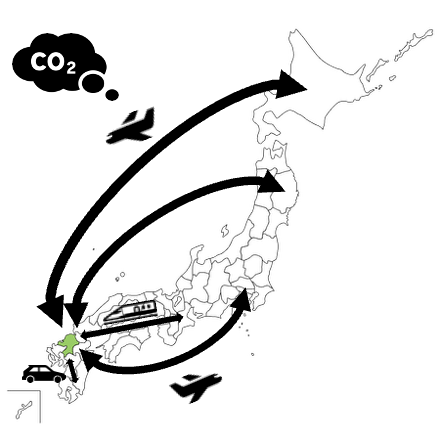 Total CO2 emissions
(6)
[Speaker Notes: Finally, in the last step of the methodology, Estimating CO2 emissions from away spectators’ travel between other prefectures and Fukuoka prefecture.

we used equation (6) to estimate the CO₂ emissions generated during travel between other prefectures and Fukuoka Prefecture.]
4. Data
Embodied energy and emission intensity data for Japan using 
    input-output tables (3EID) 
2015 Fukuoka Prefecture Estimated Tourist Arrivals Survey Report
2015 Fukuoka Prefecture Employment Table  
2015 input-output table for Fukuoka Prefecture 
J. LEAGUE Data Site 
2015 Nationwide Trunk Passenger Net Flow Survey 
Inventory of Greenhouse Gas Emissions and Sinks 
Travelmath
[Speaker Notes: The data used in this study are as shown here.]
5. Results
Attendance trends in 2015 and 2016
Total annual attendance was 185,420 people in 2015 and 218,576 people in 2016.
 Average attendance per match grew from 8,692 people in 2015 to 12,857 people in 2016.
Promotion reduced home games from 21 to 17, yet average attendance per match rose 1.5 times.
To account for changes in the number of matches, we assess the impact of promotion from two angles:
1. Annual aggregate figures
2. Per-match averages
Trend in average attendance of Avispa Fukuoka during the study period
[Speaker Notes: Next, let’s move on to the results. First, we examine the trend in attendance.
The figure on the left shows how Avispa Fukuoka’s average home crowd has changed. The vertical-axis gives the number of spectators, and the horizontal-axis shows the years.Avispa Fukuoka’s Total annual attendance was about one hundred eighty-five thousand people in 2015 and about two hundred twenty thousand people in 2016.
 Also, average attendance per match grew from about eight thousand seven hundred people in 2015 to about thirteen thousand people in 2016.
Promotion reduced home games from 21 to 17, yet average attendance per match rose 1.5 times.

To account for changes in the number of matches, we assess the impact of promotion from two angles: 1. Annual aggregate figures 2. Per-match averages]
5. Results
Overall view of the social, economic, and environmental impacts of match attendance
Social impact is expressed as the number of jobs created, economic impact as
     value added, and environmental impact as CO2 emissions.
Job created (person)        Value added (100 million yen)        CO2 emissions (t-CO2)
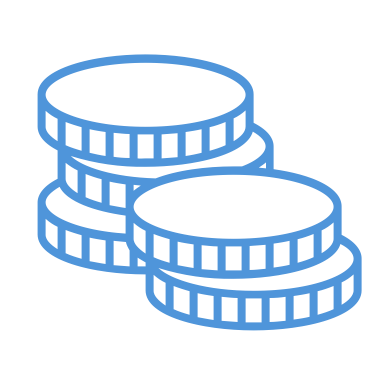 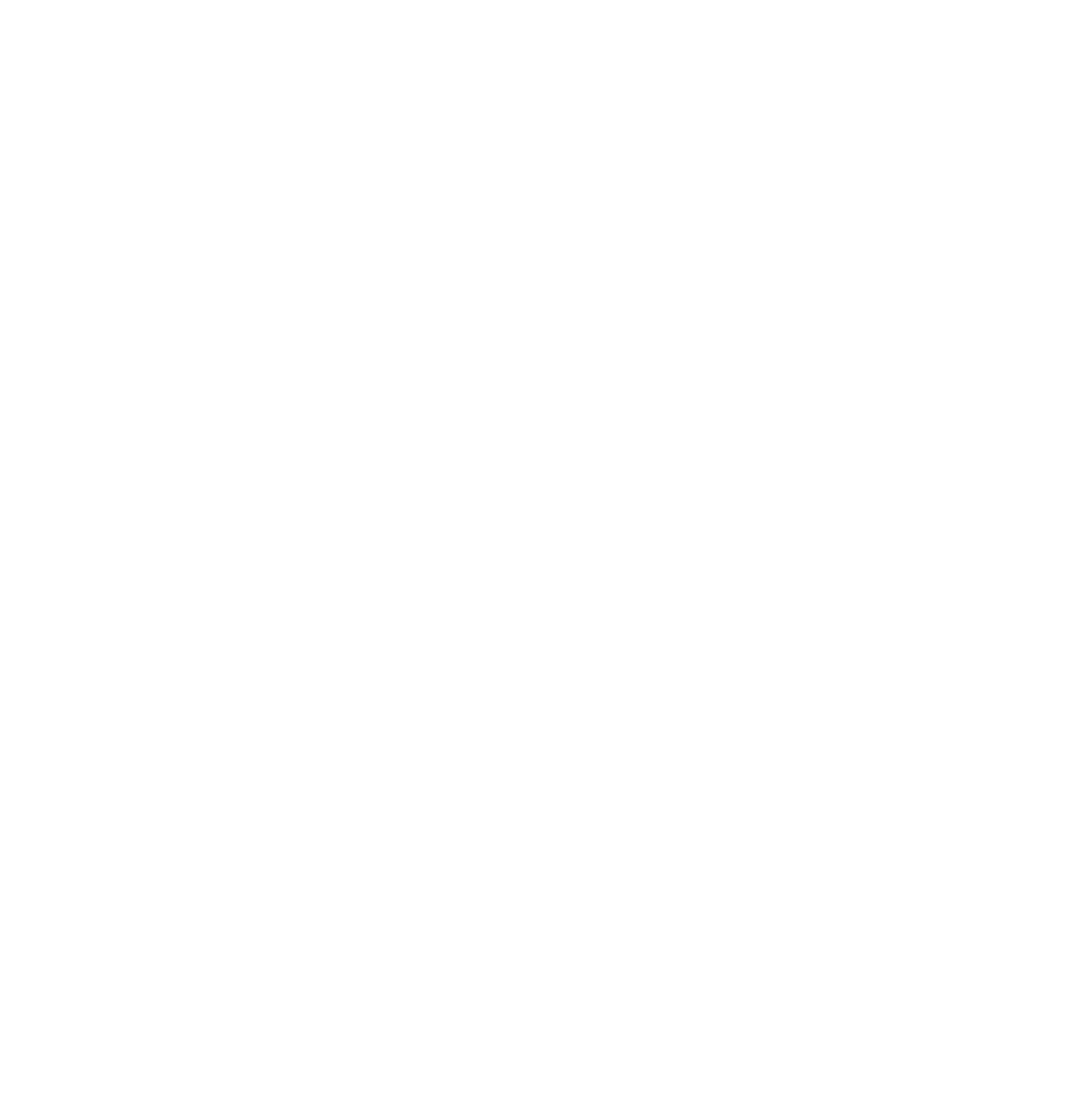 +51person
+2,700 t-CO2
+250 million yen
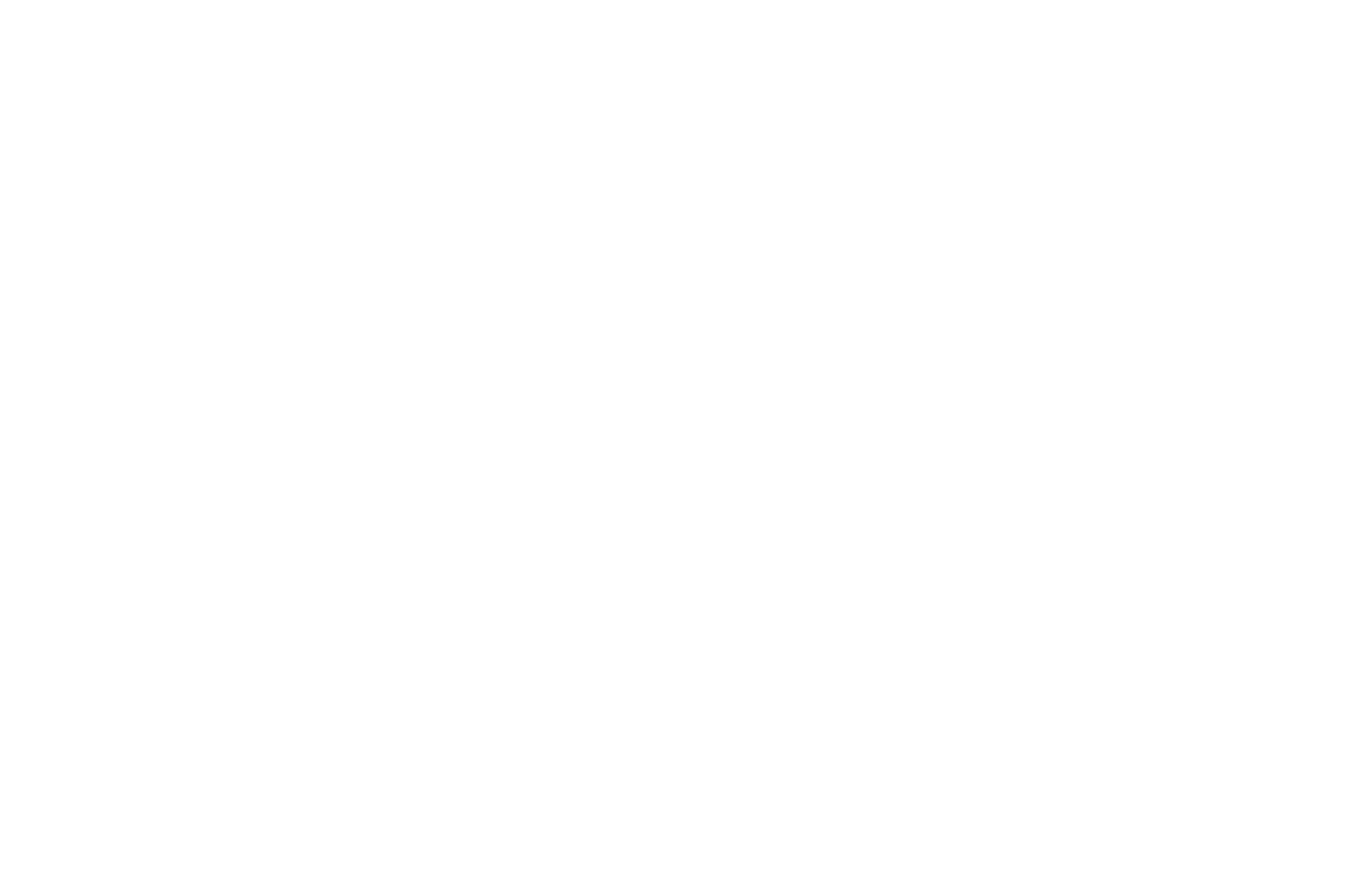 [Speaker Notes: Next, I present the overall impact of spectator attendance on the social, economic, and environmental dimensions.
These figures show the social, economic, and environmental impacts.
 Social impact is expressed as the number of jobs created, economic impact as value added, and environmental impact as CO₂ emissions. 
The dark bars show the increase caused by promotion: 51 more jobs, about ¥250 million in extra value, and roughly 2,700 tons of additional CO₂ emissions.
 Next, I will discuss the details of the three indicators.]
5. Results
Social impacts induced by spectator consumption
The number of jobs created grew from 261 in 2015 to 312 in 2016. In 2016,about 70% of the total was due to away spectator consumption.

Home spectators: 70% on Eating and drinking services sector
    Away spectators: 36% on Hotels ,     27% on Eating and drinking services 
    and 26% Road transport sectors.

On a per-person basis, away spectators created ten times more jobs than home spectators.
Social impacts induced of spectator consumption 
by category and sector (2015–2016)
[Speaker Notes: First, about the social impact.
The figure on the left shows the social impacts induced by spectator consumption and breaks them down into individual components.
Shades of blue indicate service sectors, while shades of brown represent the transport sector.
For home spectators, 70% on Eating and Drinking service sector. For away spectators  ,36% on Hotels sector, 27% on Eating drinking services sectror, and 26% onRoad transport sector.
On a per-person basis, away spectators created ten times more jobs than home spectators.]
5. Results
Economic impacts induced by spectator consumption
The number of value added grew from 1.57 billion yen in 2015 to 1.82 billion yen in 2016. In 2016,about 70% of the total was due to away spectator consumption.

Home spectators: 35% on Eating and Drinking sector, and 23% on Petroleum refinery products.Away spectators: 26% on Hotels sector, and 22% on Road transport sector.

On a per-person basis, away spectators generated eleven times more value added than home spectators.
Economic impacts induced of spectator consumption 
by category and sector (2015–2016)
[Speaker Notes: Second, about the economic impact.
The figure on the left shows the economic impacts induced by spectator consumption and breaks them down into individual components.
The number of value added grew from 1.57 billion yen in 2015 to 1.82 billion yen in 2016. In 2016,about 70% of the total was due to away spectator consumption.
For home spectators, 35% on Eating and Drinking sector, and 23% on Petroleum refinery products..
 For away spectators , 26% on Hotels sector, and 22% on Road transport sector.
Also, on a per-person basis, away spectators generated eleven times more value added than home spectators.]
5. Results
In this study, the environmental impact has two parts: 
   CO2 from  spectator travel to Fukuoka Prefecture and    CO2 from their consumption in Fukuoka Prefecture.
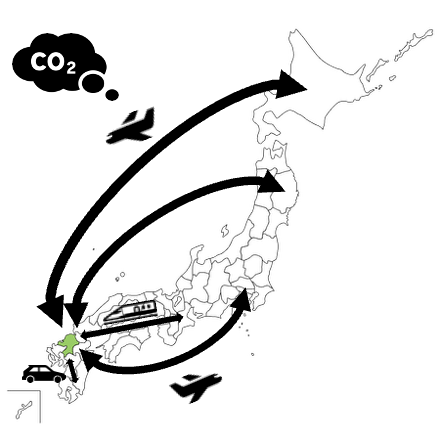 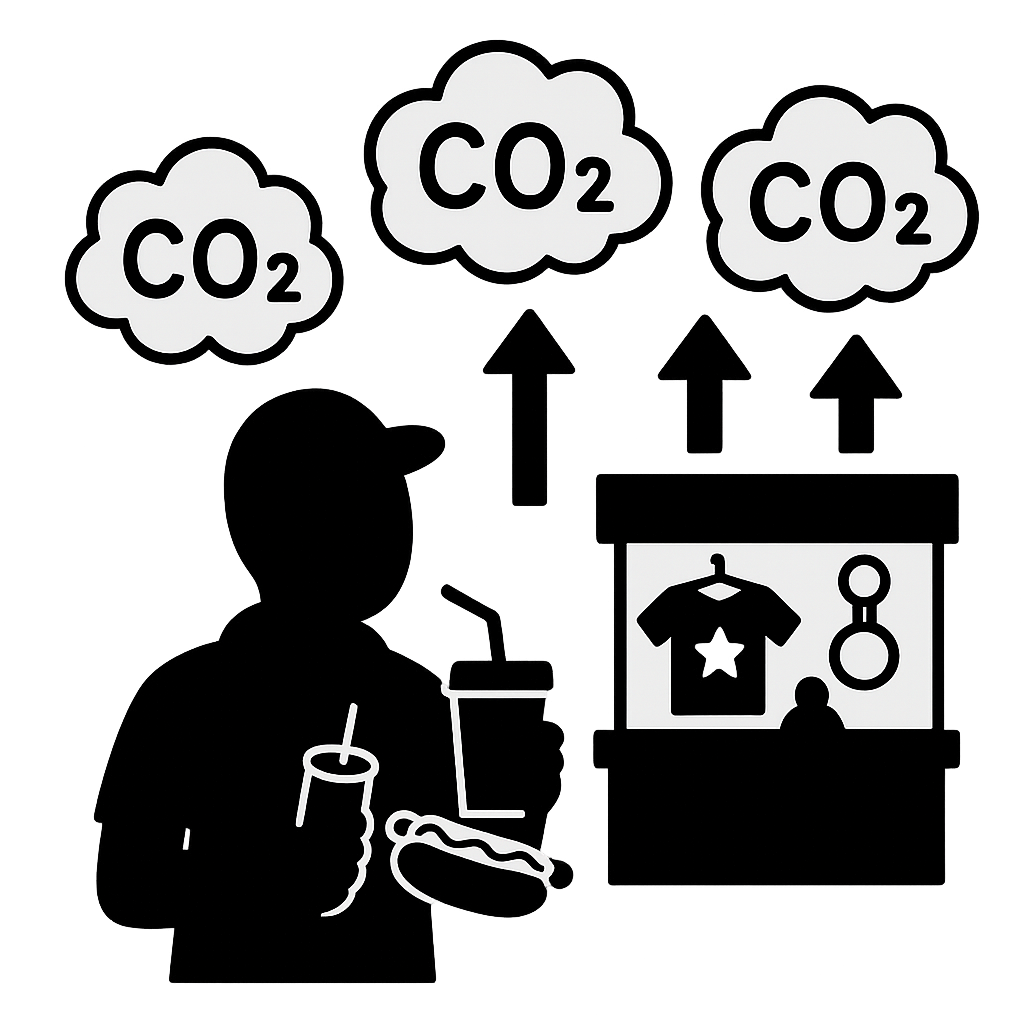 +
[Speaker Notes: Finally, about the environmental impact. 
In this study, the environmental impact has two parts: CO2 from  spectator travel to Fukuoka Prefecture and CO2 from their consumption in Fukuoka Prefecture.]
5. Results
CO2 emissions from spectator travel to Fukuoka Prefecture
Promotion
2016
2015
6,901 
    t-CO2
4,809 
    t-CO2
CO2 emissions from domestic travel in 2016
CO2 emissions from domestic travel in 2015
The rise in away spectators following the club’s promotion increased CO2 emissions from travel to Fukuoka Prefecture by about 2,100 t-CO2
[Speaker Notes: First, about CO2 emissions from spectator travel to Fukuoka Prefecture.
The environmental impact has two parts: CO₂ from spectators traveling within Japan, and CO₂ from their consumption in Fukuoka Prefecture.
These graphs show the CO₂ emissions generated by travel between Fukuoka Prefecture and other prefectures in 2015 and 2016, respectively, along with their breakdown.
Concentrating on the CO₂ released by travel from other prefectures to Fukuoka, the surge of away spectators after the club’s promotion raised travel-related emissions by roughly 2,100 t-CO₂.]
5. Results
5. Results
Environmental impacts induced by spectator consumption
The number of CO2 emissions rose from 4,398 t-CO2 in 2015 to 5,029 t-CO2 in 2016. In 2016,about 70% of the total was due to away spectator consumption.

Home spectators: 43% on Petroleum refinery products sector, and 24% on Electricity sectors.Away spectators: 36% on  Electricity  sector, and 30% on Road transport  sector.
   
On a per-person basis, away spectators generated ten times more CO2 emissions than home spectators.
Environmental impacts induced of spectator consumption 
by category and sector (2015–2016)
[Speaker Notes: The figure on the left shows the environmental impacts induced by spectator consumption and breaks them down into individual components.
The number of CO₂ emissions rose from abou 4,400 t-CO₂ in 2015 to abou 5000 t-CO₂ in 2016.In 2016, about 70% of the total was due to away spectator consumption.
For home spectators, 43% on Petroleum refinery products sector, and 24% on electricity  sector. 
For away spectator, 36% on  Electricity  sector, and 30% on Road transport  sector.
On a per-person basis, away spectators generated ten times more CO2 emissions than home spectators.]
5. Results
Tripple bottom line evaluation of the league transition
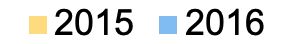 Indexed to 2015 (= 100%)
Social impact increased by 47%
Economic impact increased by 44%
Environmental impact increased by 60%
Social & economic gainsHigher spectator spending after promotion → more employment & greater value added

Environmental costCO2 emissions also rose, indicating a larger environmental burden
Comparison of per-Match Social, economic and environmental Impacts Induced by spectators consumption 
(2015-2016)
[Speaker Notes: Next, I will present the actual impact values.The figure is a chart produced by normalizing the 2015 values to 100 %.
The social impact reached 147 %, the economic impact 144 %, and the environmental impact 160 %.
From this results, higher spectator spending after promotion translated into more employment and greater value added, while CO₂ emissions also rose, signalling a larger environmental burden.]
6. Conclusions
League promotion brought clear economic and social benefits while even as increasing CO2 emissions. 
   It’s highlighting a growth–sustainability trade-off.

In real terms, the 2016 promotion brought a 47% rise in social impact, a 44% rise in economic impact, and a 60% rise in environmental burden—substantial changes across all dimensions.

Away spectators were the dominant contributors to the prefectural impacts, accounting for roughly 70% of each dimension.
[Speaker Notes: I will now move on to the conclusions of this study.]
6. Conclusions
Policy implication
Policy implication
Away Spectators
Home Spectators
Bundle match tickets with local rail/bus fare to shift trips from private cars

Introduce dynamic parking fees and channel the revenue into on-site renewable power (e.g., solar EV chargers)
Match ticket bundled with public transport + accomodation at renewable-energy / energy-efficient certified hotels

Convert club’s official buses to hydrogen-powered “Moving e” vehicles
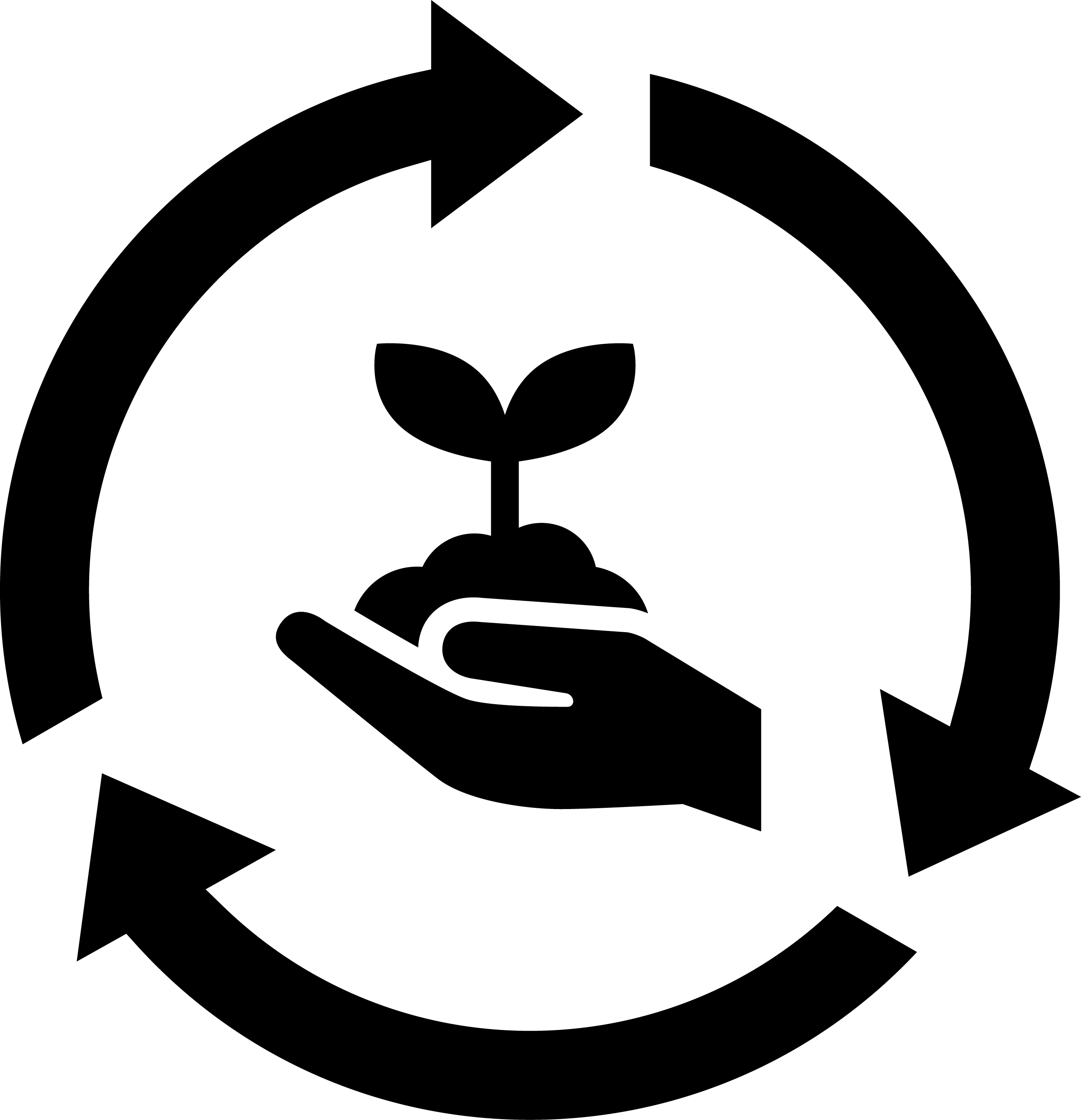 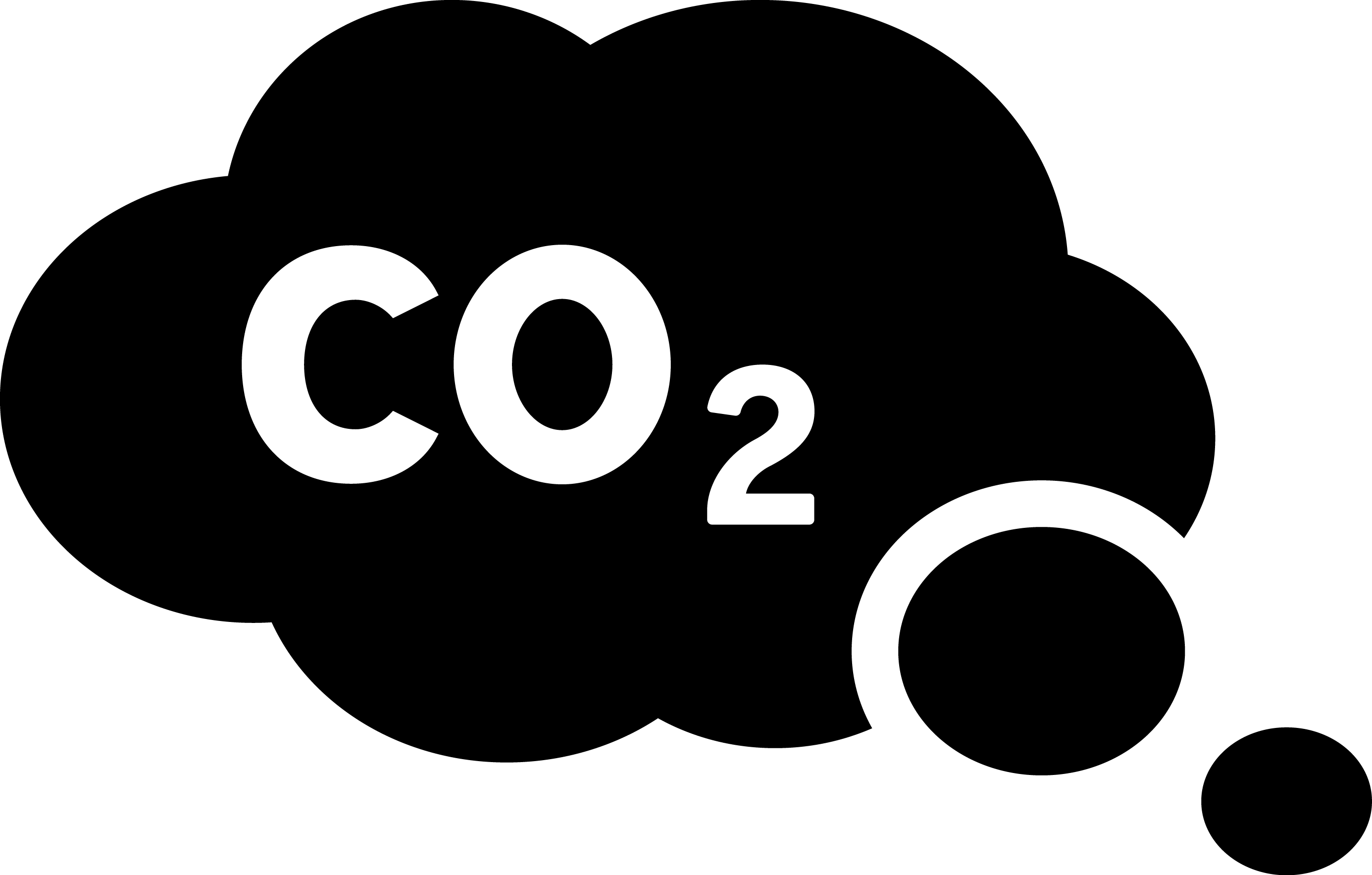 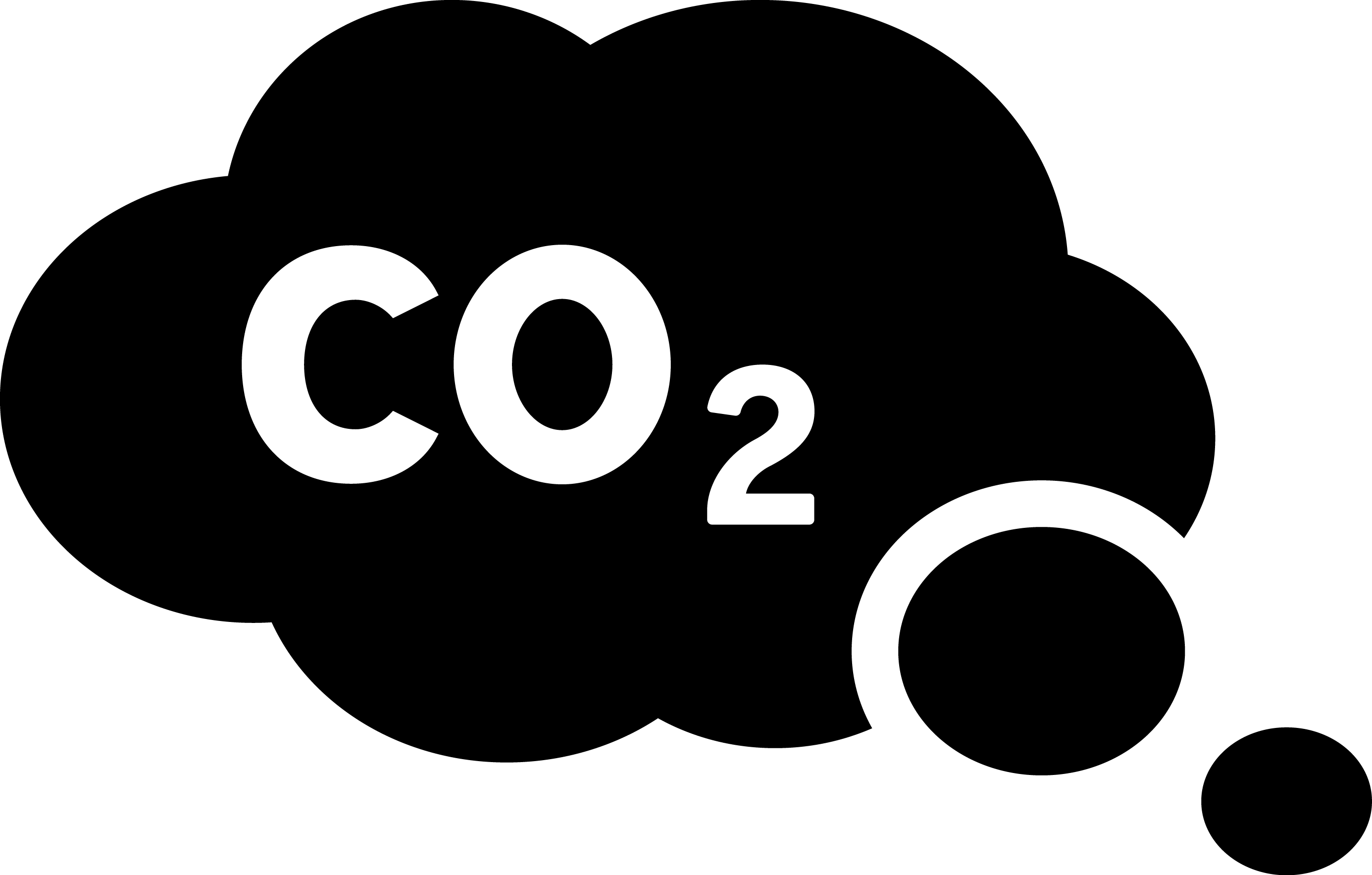 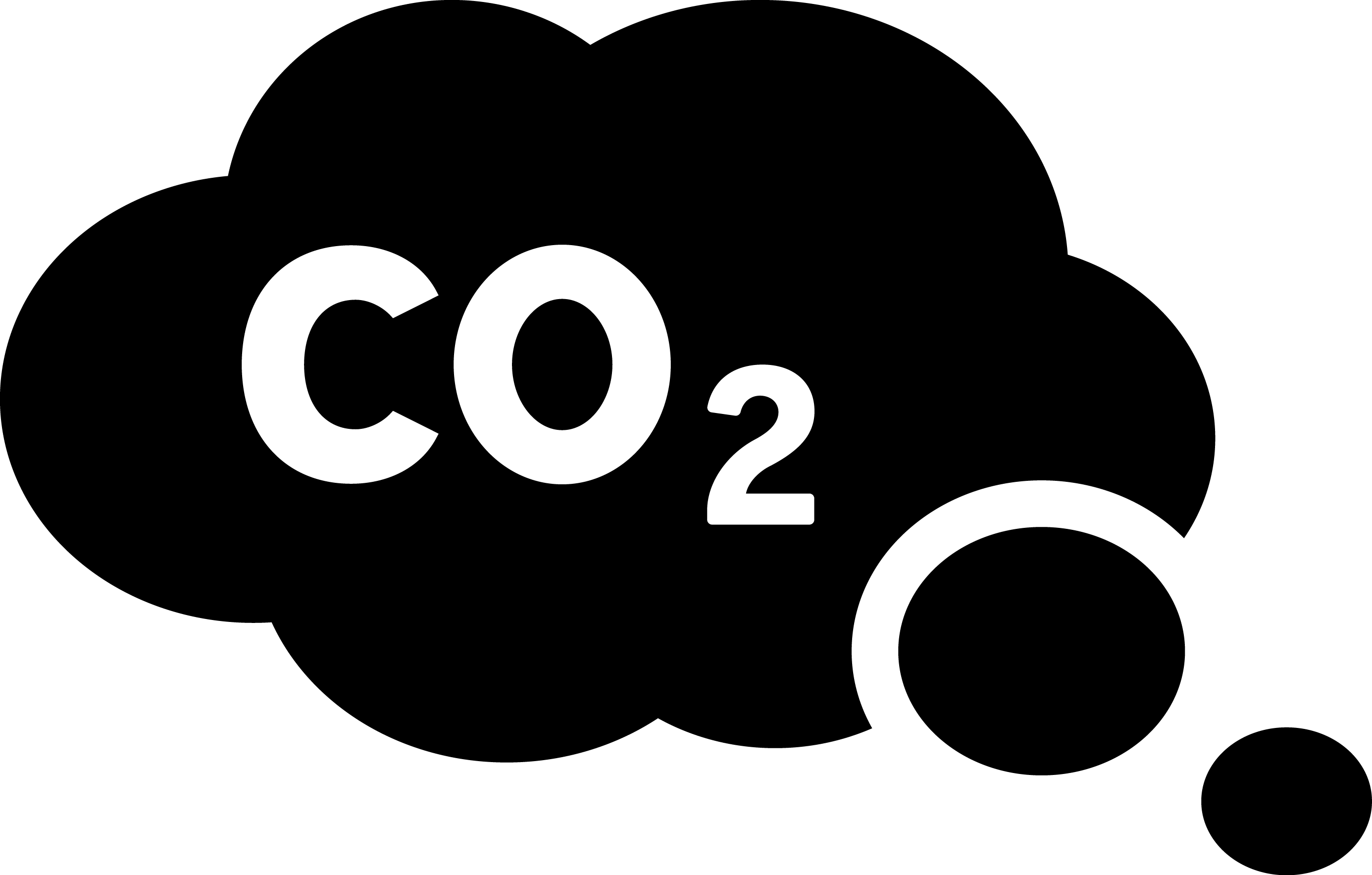 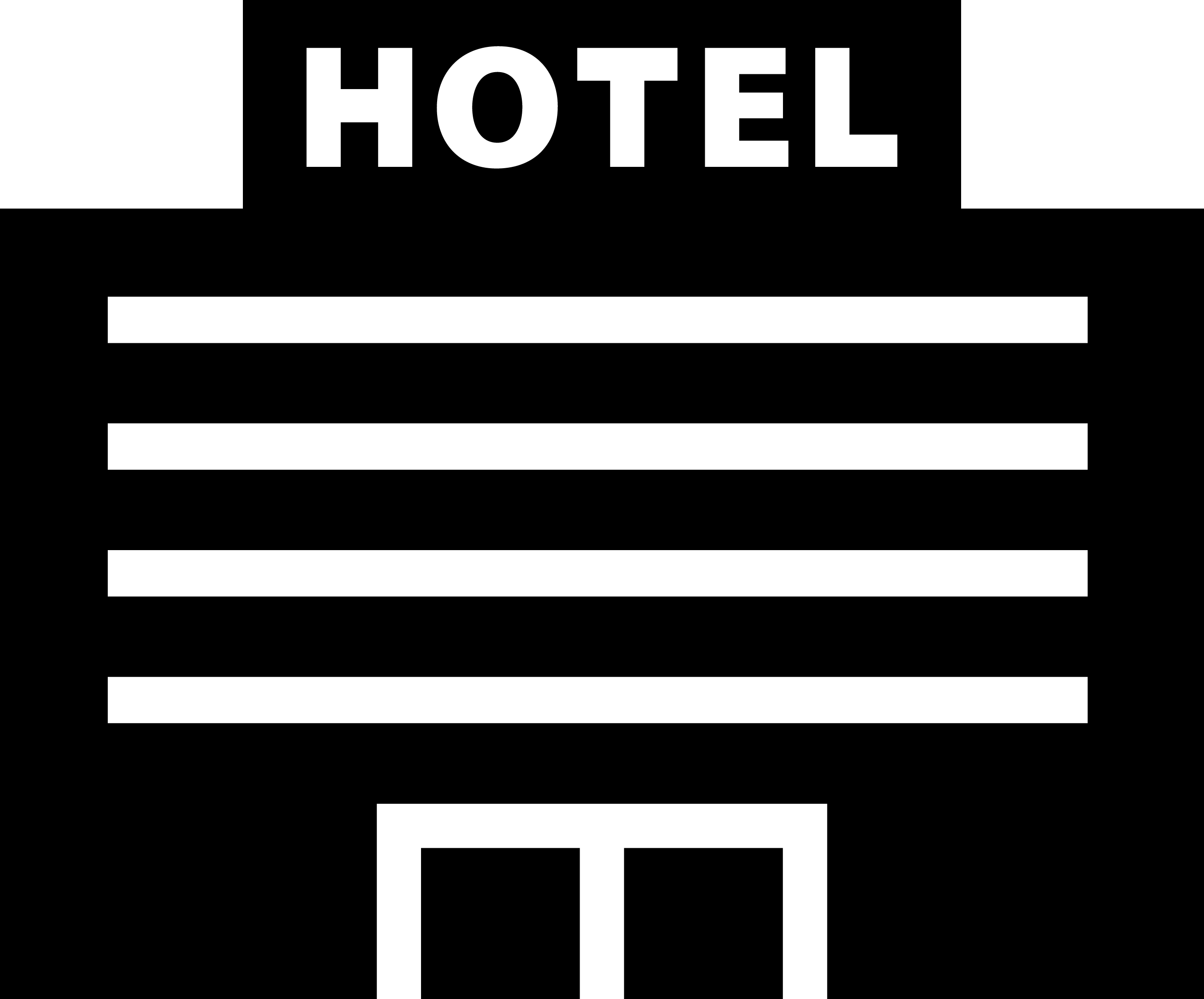 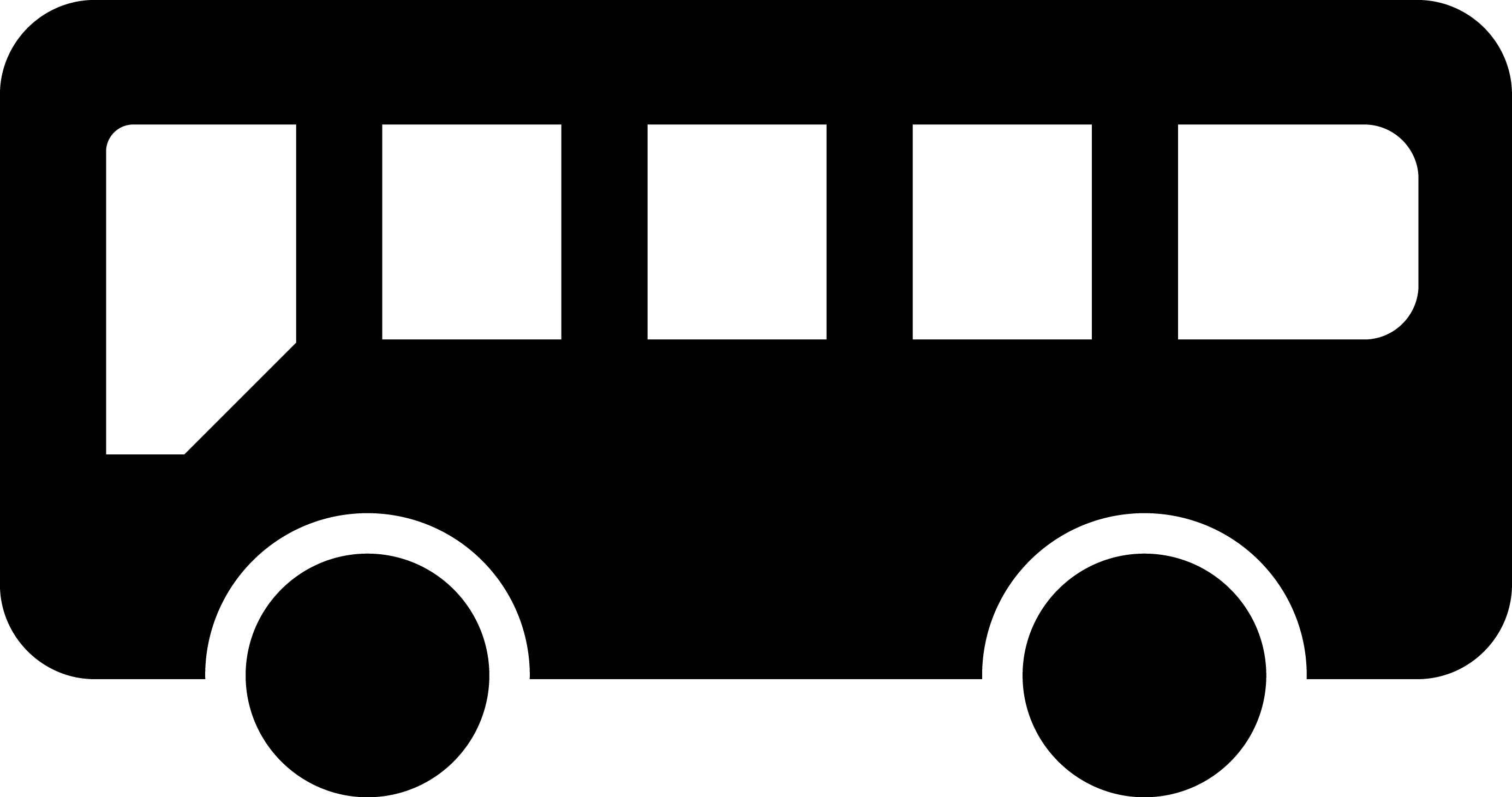 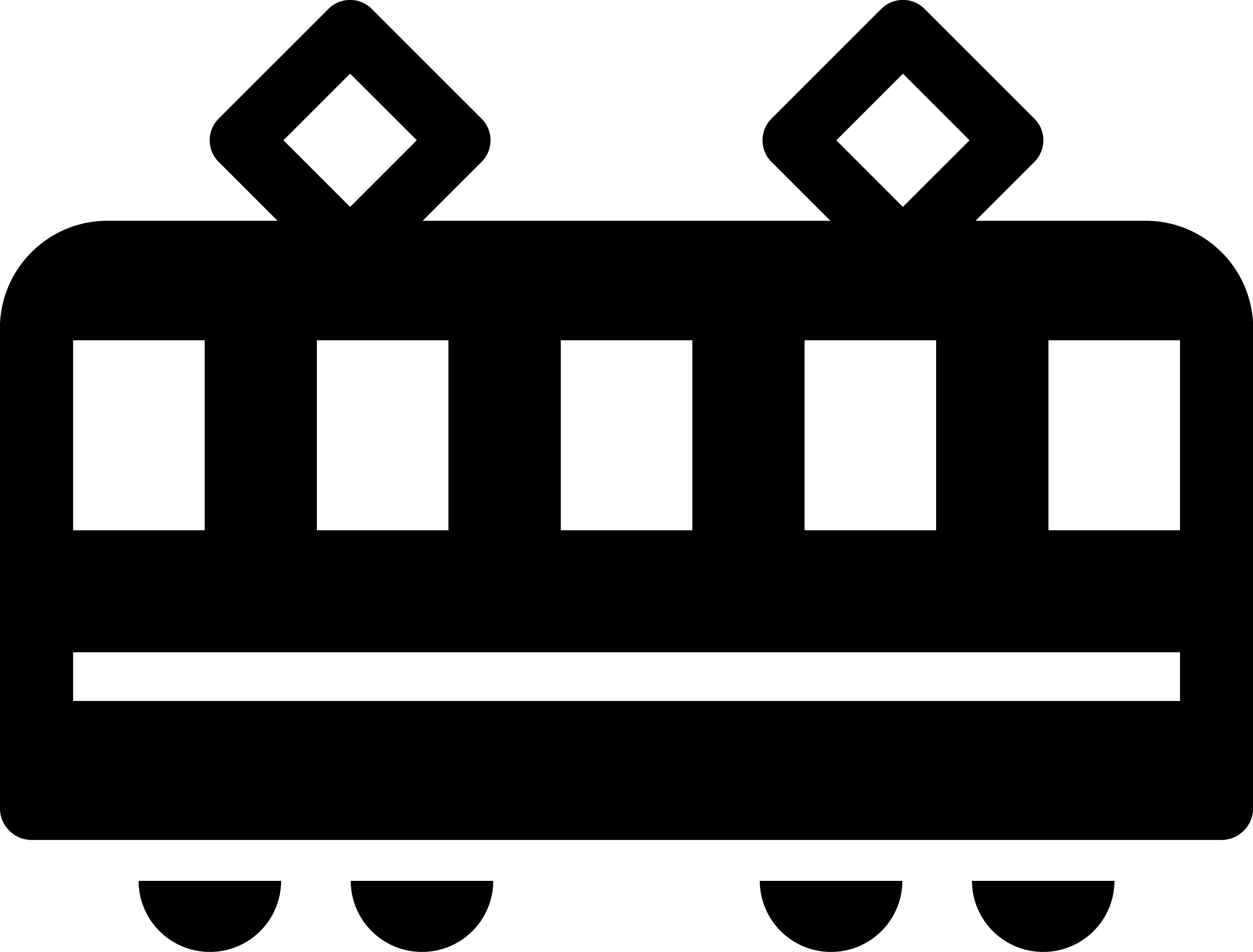 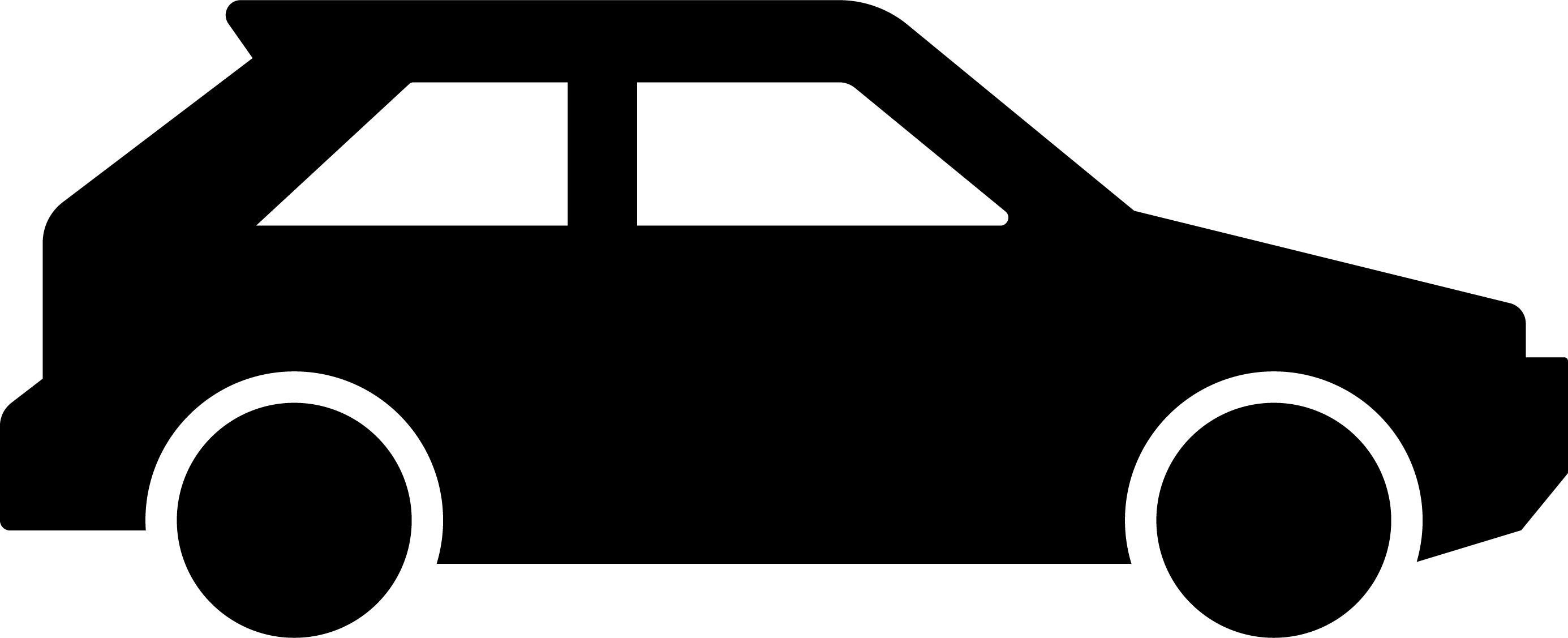 H2
[Speaker Notes: Next, about offer policy recommendations derived from the findings of this study.
As policy recommendations aimed at home spectators, we propose two measures. First, bundle match tickets with local rail or bus fares to encourage a modal shift away from private cars. Second, introduce dynamic parking fees and earmark the resulting revenue for on-site renewable-energy facilities—such as solar-powered EV charging stations. Implemented together, these actions could meaningfully reduce private-car use, the main source of the environmental burden generated by home spectators.
For away spectators, we propose two policy measures. First, create an all-in-one package that bundles the match ticket with public-transport fares and accommodation in renewable-energy or energy-efficient certified hotels. Second, replace the club’s official charter buses with hydrogen-powered “Moving e” vehicles. “Moving e” is a hydrogen bus currently being piloted by Fukuoka Prefecture and has already been deployed to shuttle fans to Avispa Fukuoka’s stadium, making the transition both technically proven and operationally realistic.
We believe these measures will enable low-carbon mobility.]
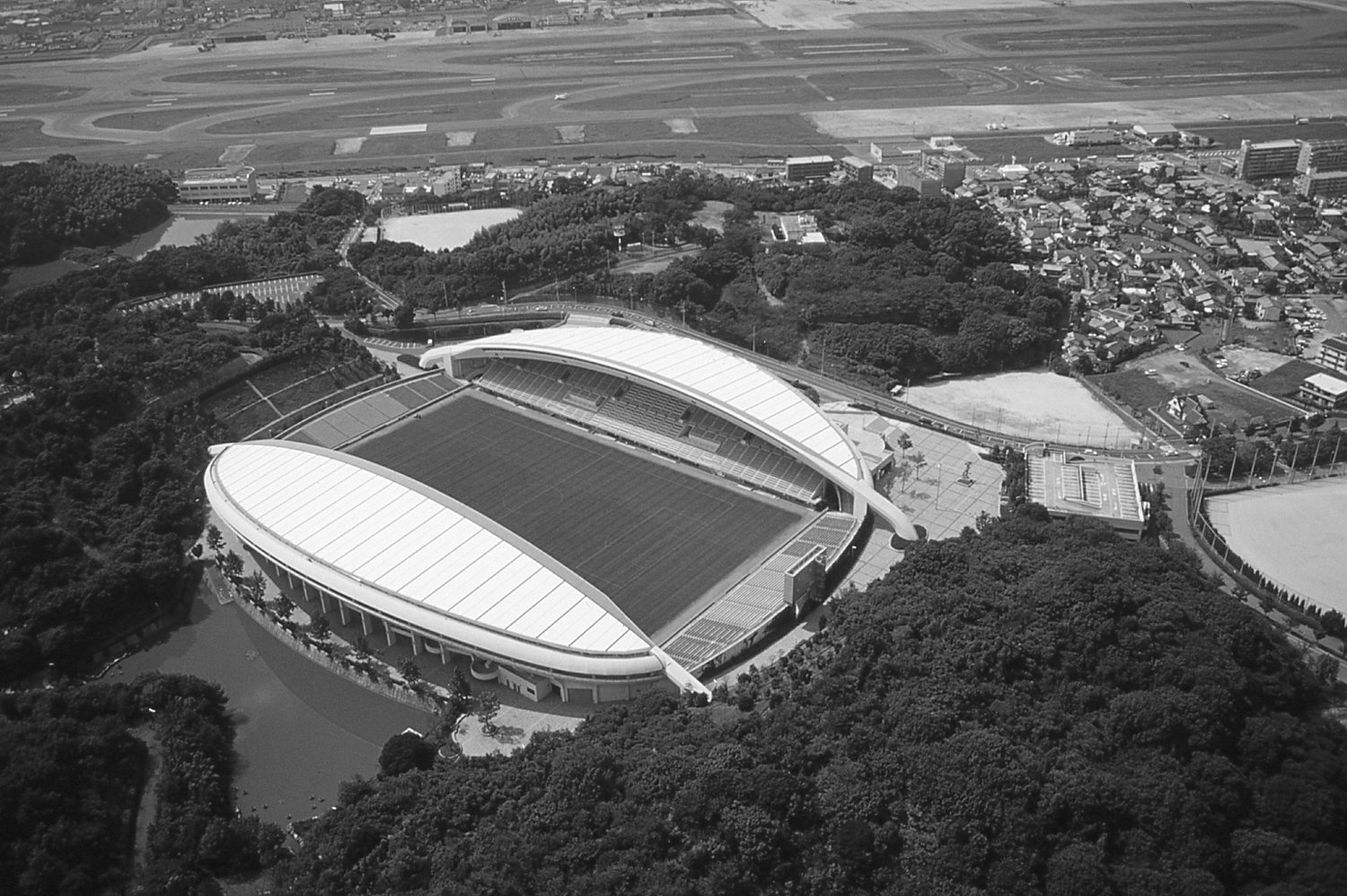 Thank you for your attention!